E-learning Experiencia ICO - PAAO
Dr. Eduardo Mayorga
Director  for E-learning
The Web Based Teaching Course&The Webinar Network
Dr. Eduardo Mayorga
Director for E-learning
International Council of Ophthalmology
Goal
Queremos e-learning !!!
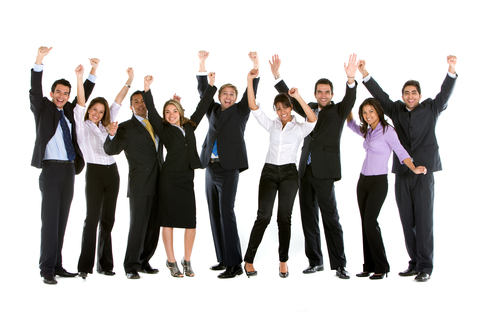 [Speaker Notes: By answering to the question ¿Why webinars? my hope is that by the end of this 10 minute presentation everybody present today will walk out of this room convinced that webinars are a "must" in ophthalmic medical education.]
Objetivo
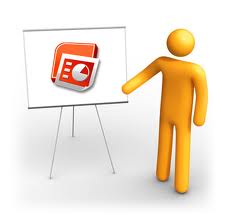 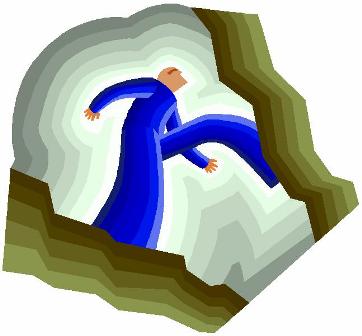 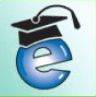 [Speaker Notes: To help medical teachers give their first step to enter into the web- based teaching setting to enhance their  teaching  possibilities.]
Qué es el e-learning?
Contenido
Los beneficios del  e-learning.
Cómo podemos comenzar?
[Speaker Notes: And for this to happen we will need to:
Clearly define what a webinar is
Explain the benefits of webinars
Give some hints and guidance on how to start this experience]
Qué es el e-learning?
Contenido
Los beneficios del  e-learning.
Cómo podemos comenzar?
[Speaker Notes: And for this to happen we will need to:
Clearly define what a webinar is
Explain the benefits of webinars
Give some hints and guidance on how to start this experience]
E-learning
“Cualquier intervención educativa, 
que está almacenada o usa un  
medio electrónico para su transmisión 
y que  no requiere la presencia de un profesor en el mismo espacio físico donde están los estudiantes”
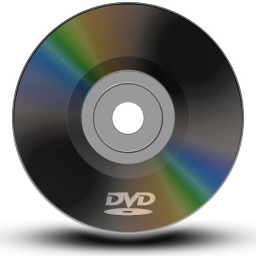 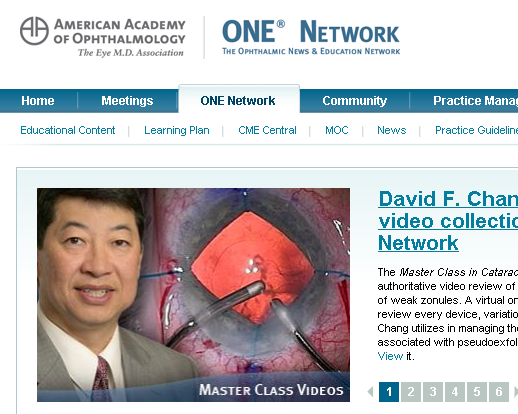 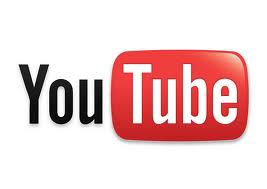 E-learning
E-learning
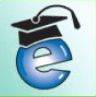 Sincrónico
Asincrónico
E-learning
E-learning
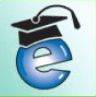 Sincrónico
Asincrónico
Webinar
Qué es un webinar?
Web
Seminario
Internet
Interactivo
[Speaker Notes: The word "Webinar" comes from the combination of "web" and "seminar". this implies 3 things:
Instructor and attendants meet in a virtual place, the Internet,
at the same time.
There is interaction between the teacher and the learners. Because this is implicit in the definition of a seminar.
Interaction means 2 way communication.]
E-learning síncrónico
Teacher
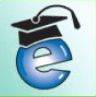 [Speaker Notes: As you must know synchronous e-learning is when teacher and learners meet through Internet at the same time.]
La pantalla del webinar
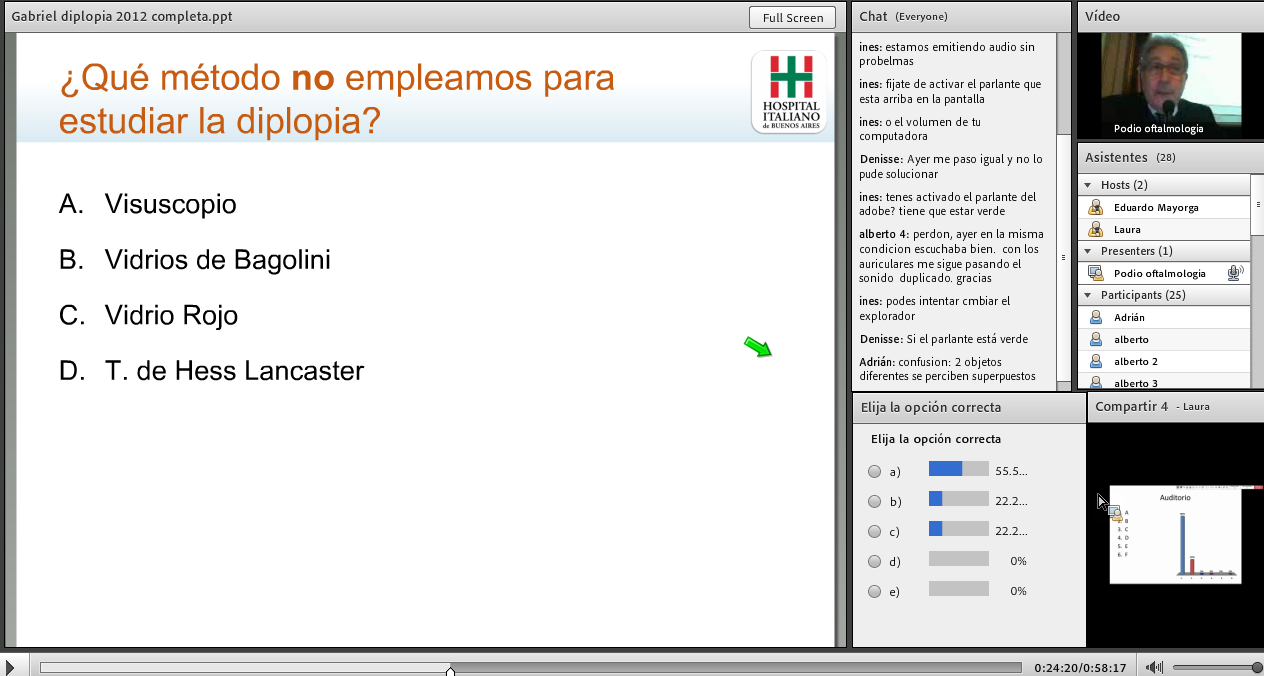 [Speaker Notes: With webinar software you have the ability to poll big audiences get to know how many had the correct answer and even interact and get open ended answers from many learners at a time.]
E-learning
E-learning
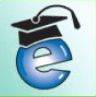 Sincrónico
Asincrónico
E-learning asincrónico
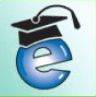 Teacher
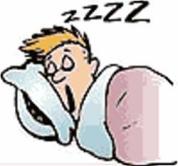 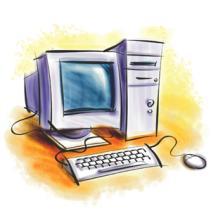 [Speaker Notes: The course is an asynchronous e-learning course meaning by this learners and teachers are not online at the same time.]
E-learning
E-learning
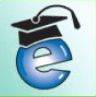 Sincrónico
Asincrónico
Autodirigido
Tutoreado
E-learning
E-learning
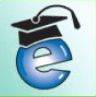 Sincrónico
Asincrónico
Autodirigido
Tutoreado
Autodirigido
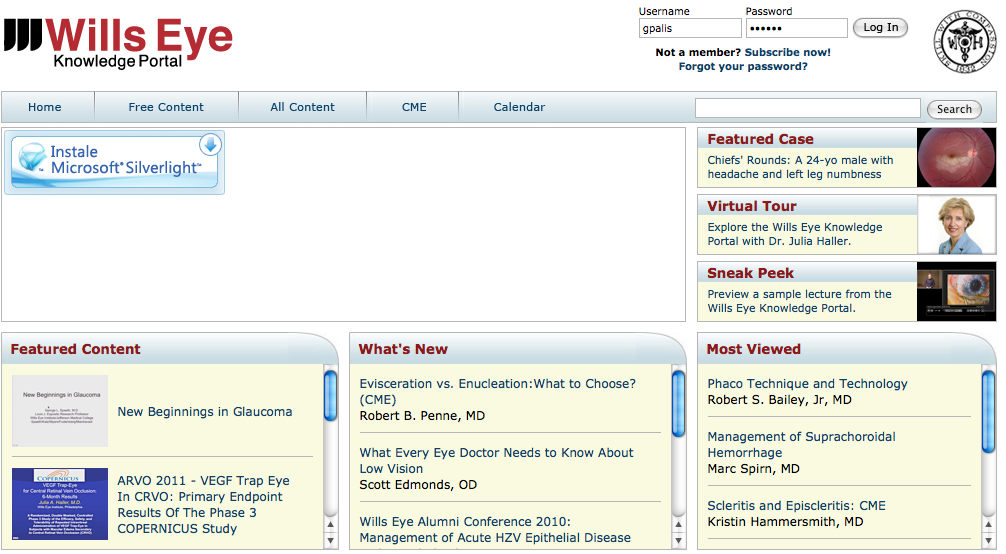 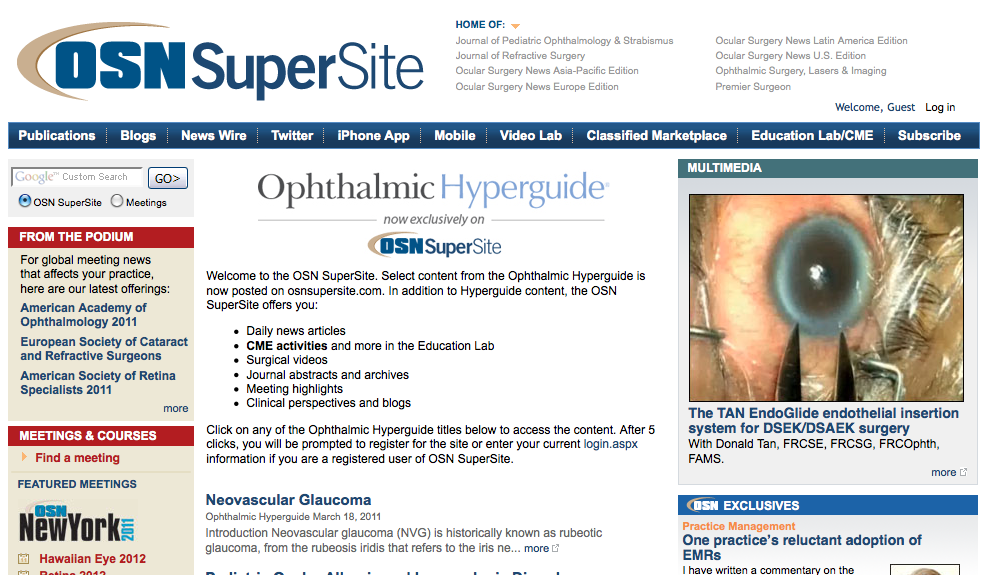 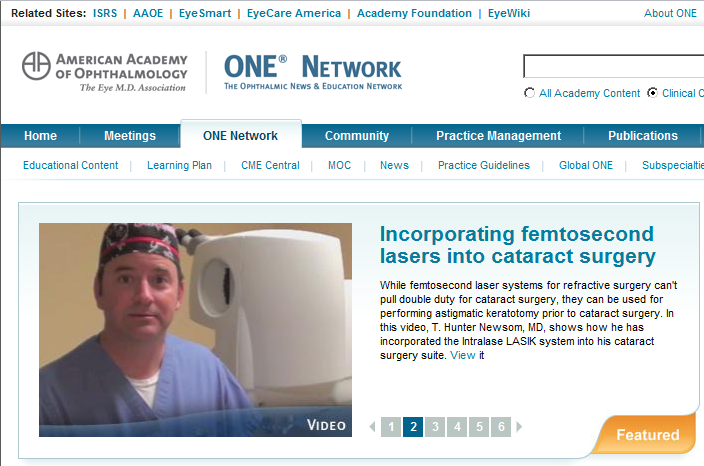 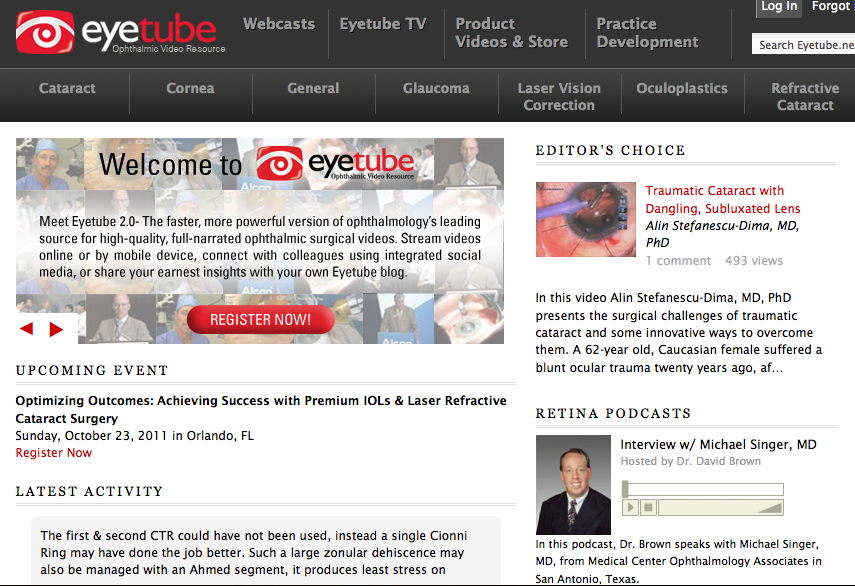 [Speaker Notes: For the purpose of clarifying more the concept of "webinar" lets take a look at some counter examples to show what may look as a webinar but really it is not.
Online recorded lectures with or without discussion forums
             These are not live, they are recorded and even in some of this they may be discussion using forums, these are not webinars
Online live lectures with no interaction
             These may be live, but as it is just one way communication these are not considered webinars. The value of these is that they are the first necessary step to start running webinars since you go online live.]
E-learning
E-learning
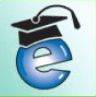 Sincrónico
Asincrónico
Autodirigido
Tutoreado
Week 1
Week 5
Week 3
ICO’s “Web Based Teaching” course
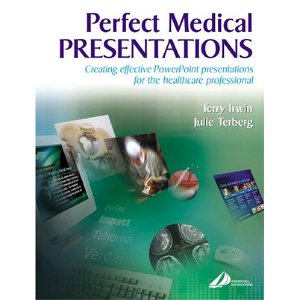 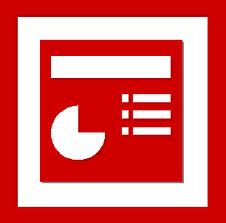 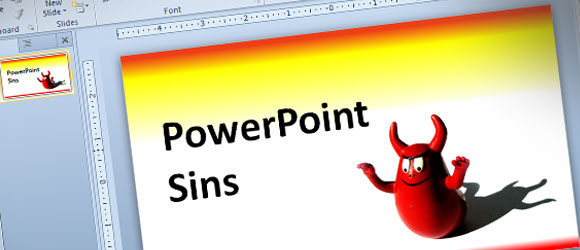 Week 2
Week 4
Week 6
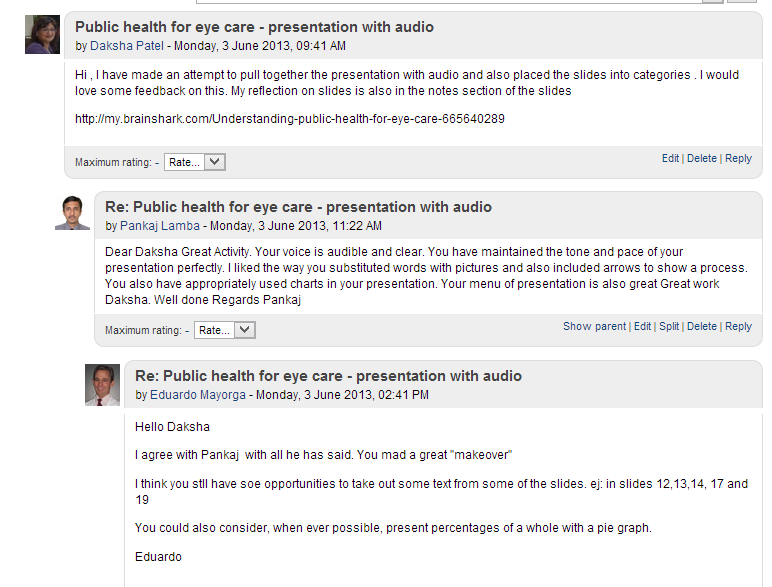 Diapo foro wbt
Participo como asistente en webinars
Frecuentemente
Pocas veces
Nunca
He disertado en webinars
Frecuentemente
A veces
Nunca
He participado como asistente en un curso asincrónico
Frecuentemente
Algunas veces
Nunca
Soy docente en cursos asincrónicos
Frecuentemente
Algunas veces
Nunca
Qué es el e-learning?
Contenido
Los beneficios del  e-learning.
Cómo podemos comenzar?
[Speaker Notes: And for this to happen we will need to:
Clearly define what a webinar is
Explain the benefits of webinars
Give some hints and guidance on how to start this experience]
Need to be more efficient
Razones para incorporar e-learning
Allows more interaction
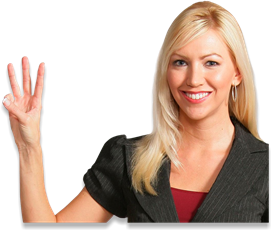 Need to expand to more languages
[Speaker Notes: Now that we have clear what we mean by webinars let us take a look at the 3 main reasons why we really need to incorporate this teaching strategy into our teaching toolbox.]
Ser más eficientes
Razones para incorporar e-learning
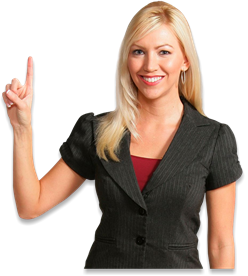 Allows more interaction
Need to expand to more languages
[Speaker Notes: Now that we have clear what we mean by webinars let us take a look at the 3 main reasons why we really need to incorporate this teaching strategy into our teaching toolbox.]
Ser más eficientes
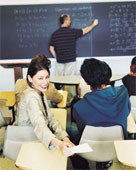 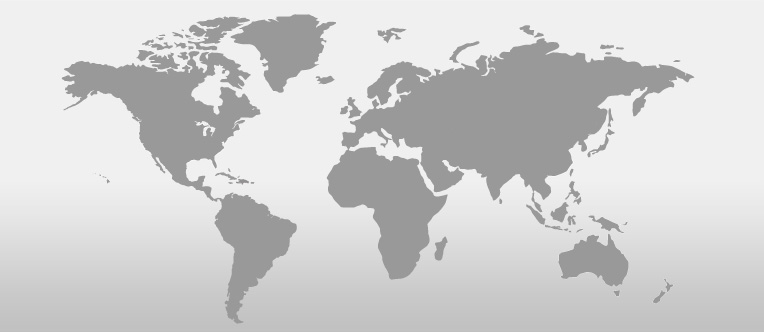 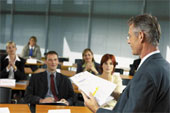 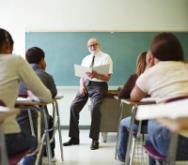 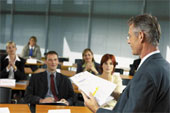 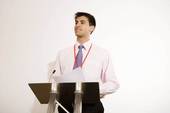 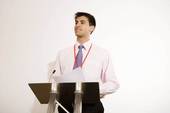 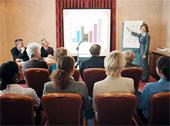 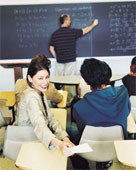 [Speaker Notes: Number 1
We need to be more efficient and more effective when teaching our residents.
How can we be more efficient and effective?
Every year hundreds of residency programs teach small groups of residents the same topics.
We could save many hours of teacher's time if just we could get some of these residencies working together in a way that more residents could attend the same lecture.
This would not only free up time of teachers that they could devote to preparing other teaching interventions but we could also choose the best teachers to address our learners.]
Más eficientes: Tiempo de los profesores
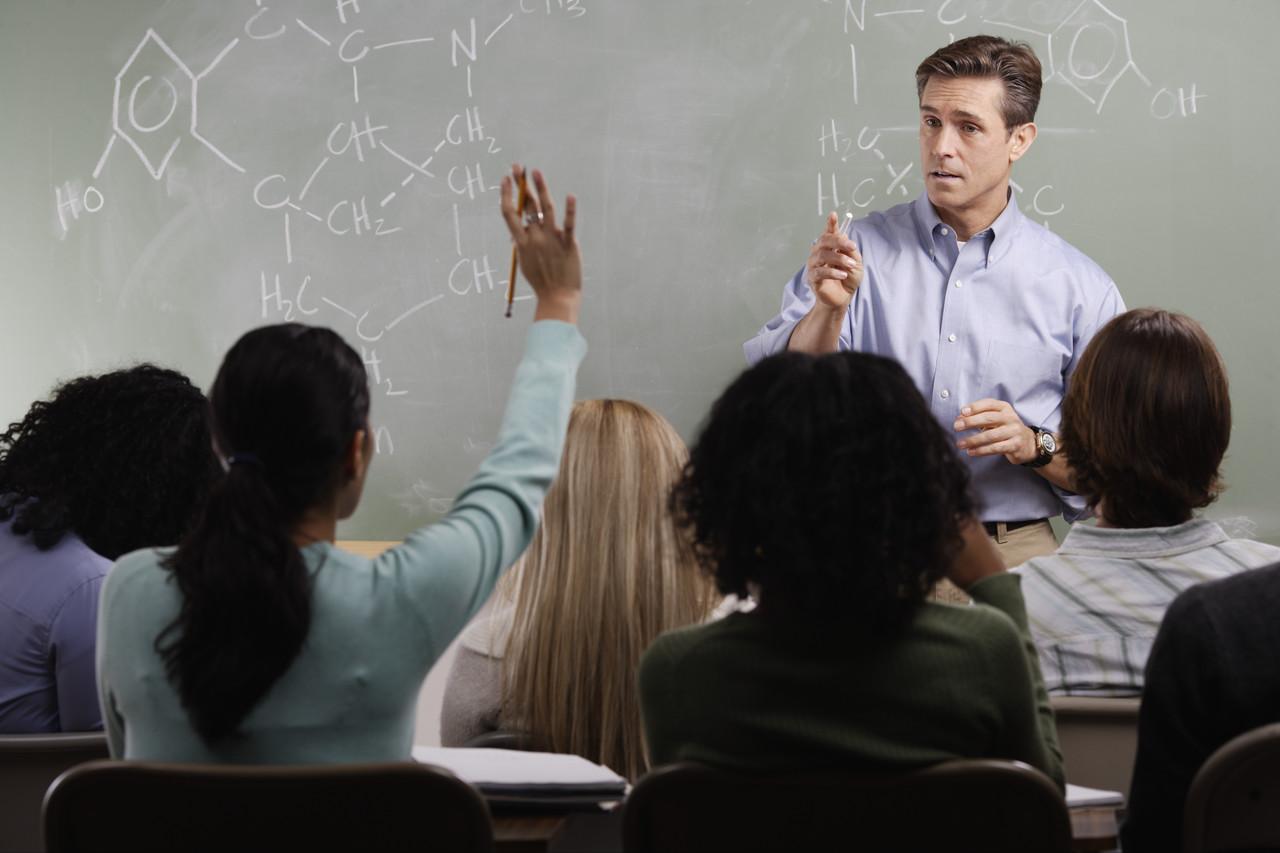 Necesitamos ser mas eficientes
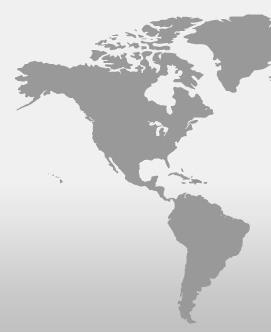 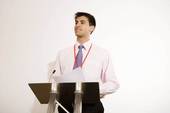 [Speaker Notes: Number 1
We need to be more efficient and more effective when teaching our residents.
How can we be more efficient and effective?
Every year hundreds of residency programs teach small groups of residents the same topics.
We could save many hours of teacher's time if just we could get some of these residencies working together in a way that more residents could attend the same lecture.
This would not only free up time of teachers that they could devote to preparing other teaching interventions but we could also choose the best teachers to address our learners.]
Ser más eficientes
Razones para incorporar e-learning
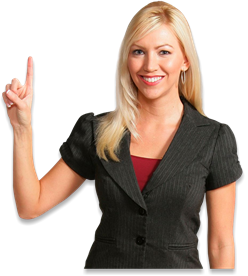 Ser más eficaces
Need to expand to more languages
[Speaker Notes: Now that we have clear what we mean by webinars let us take a look at the 3 main reasons why we really need to incorporate this teaching strategy into our teaching toolbox.]
E-learning
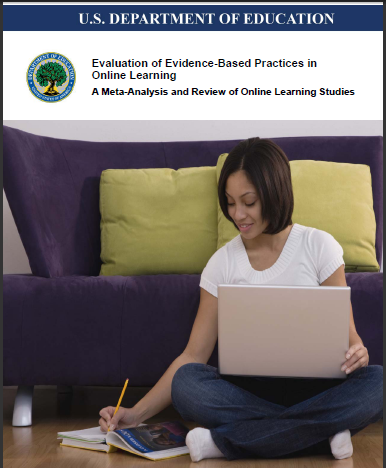 E-learning más eficaz que presencial
[Speaker Notes: On September 2009 a report from the Us Department of Education, that was drawn to my attention by Bill, came up with this report that, concluded: Online better than face to face.
My question was: what has online learning that makes it better than face to face?
Lets see some concepts that can help answer this question.]
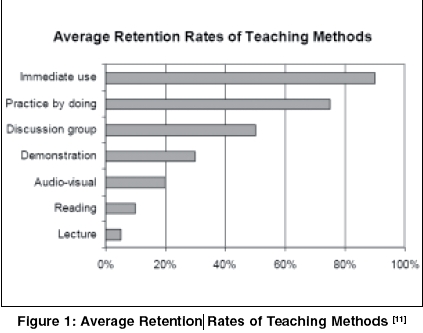 Deseada               Desired
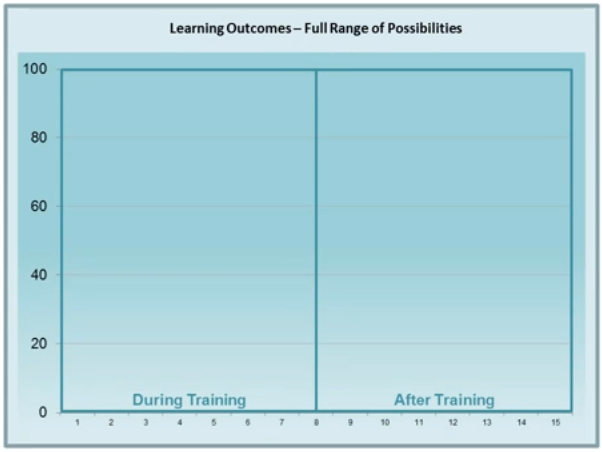 Usual               Usual
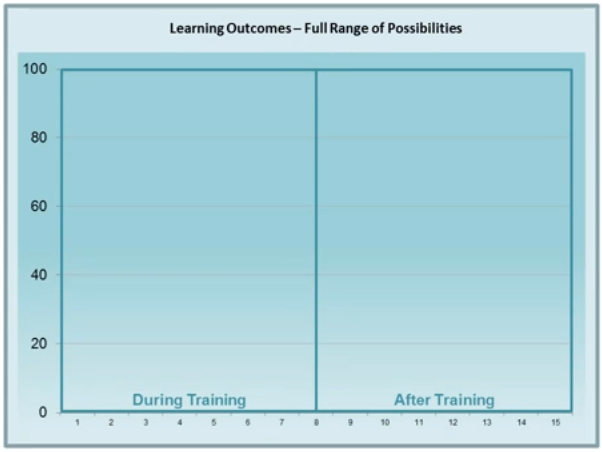 ?
?
Incorporar
Procesar
Procesamiento
Almacenar
Evocar
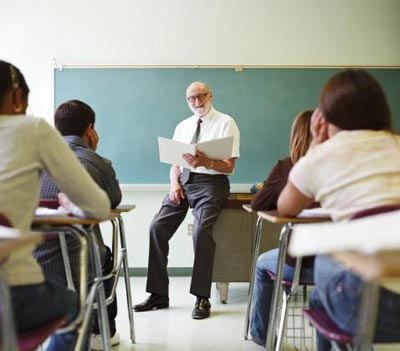 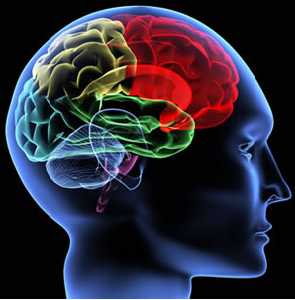 Aplicar
Transferencia
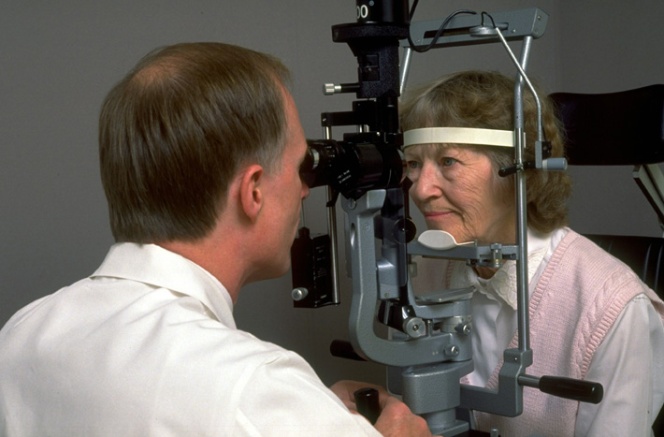 [Speaker Notes: An added value I found in webinars is that it changed the way we prepared lectures.
As you probably all know lectures is one of the most ineffective ways of teaching because a one way lecture where the teacher speaks and the learners learn holds only one of the fazes of the process of learning: the transference faze. For learning to occur you also need the learner incorporate, process, retrieve and be able to apply what he learned.]
Dificultades para usar interactividad
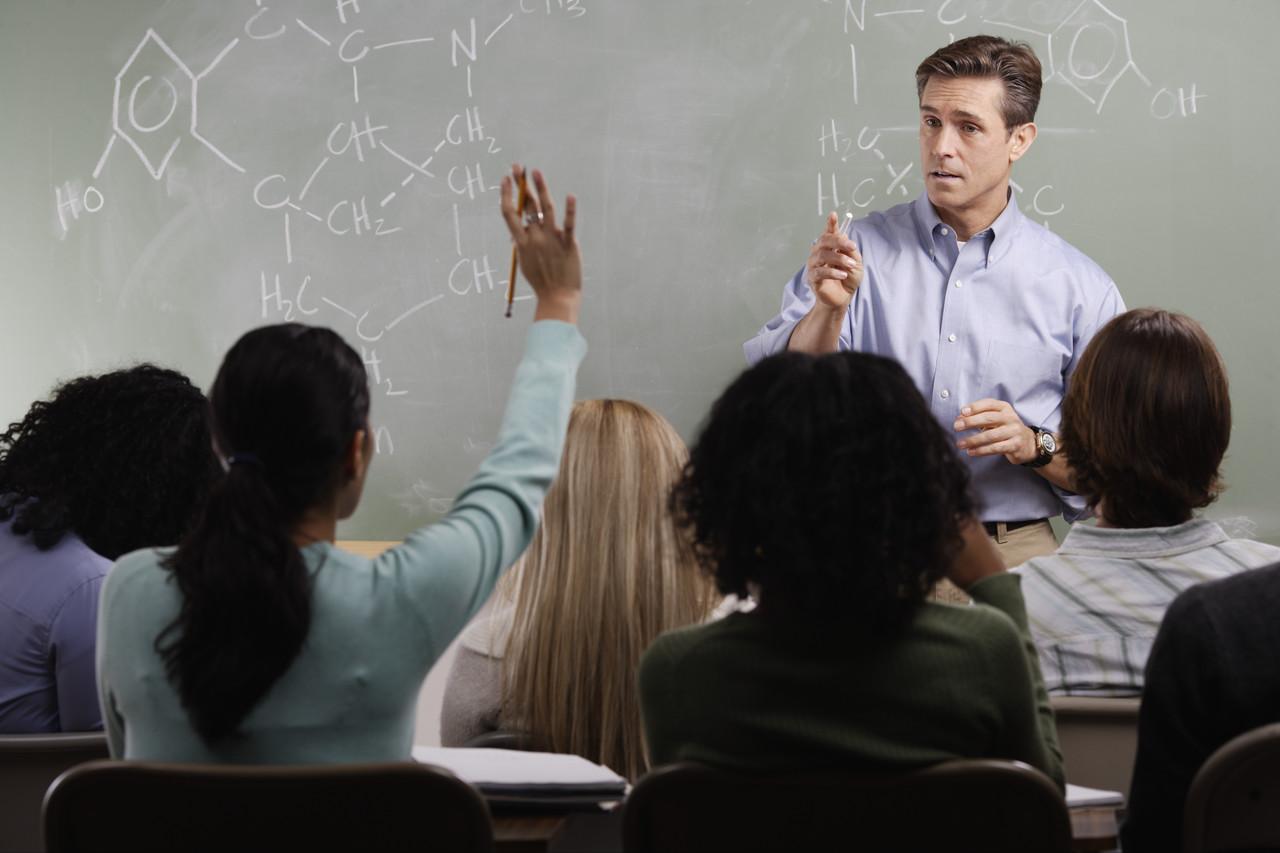 Bla..bla
?
?
?
?
[Speaker Notes: One way of doing this is with interaction. Even though interaction can be achieved on face to face lectures, if you ask a question and one answers you never get to know if the rest knew or not.]
Interactividad en webinars
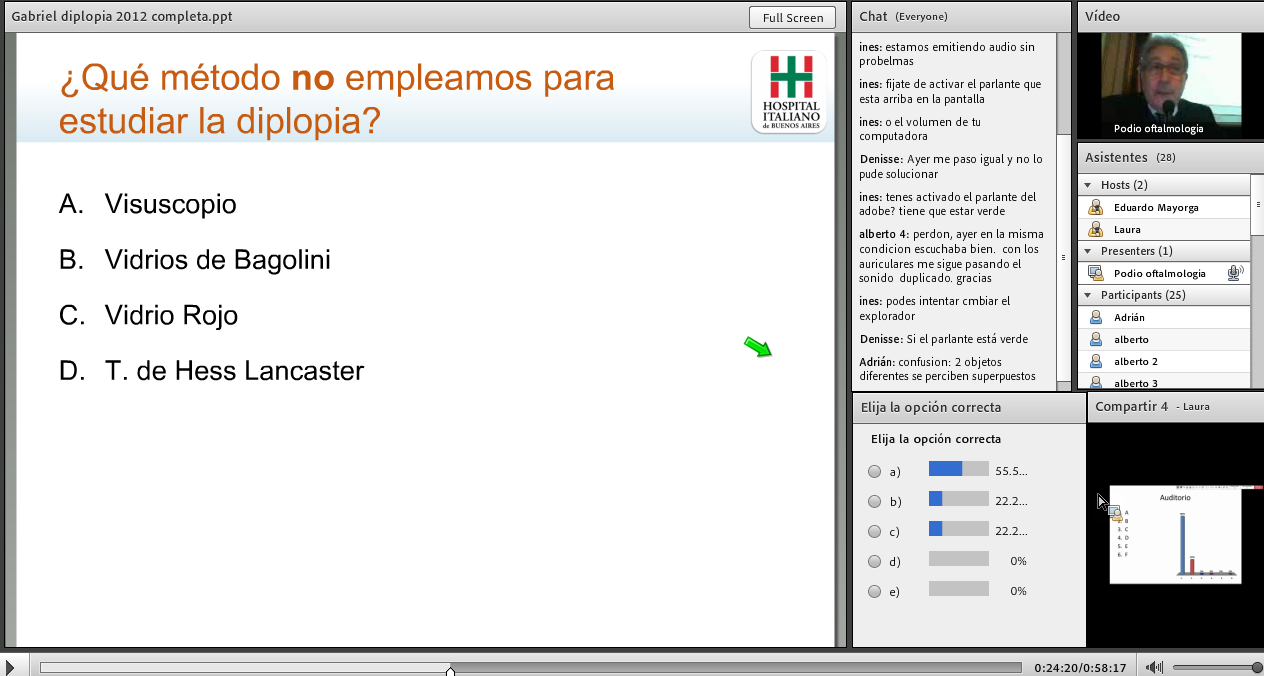 [Speaker Notes: With webinar software you have the ability to poll big audiences get to know how many had the correct answer and even interact and get open ended answers from many learners at a time.]
Interactividad en asincrónicos
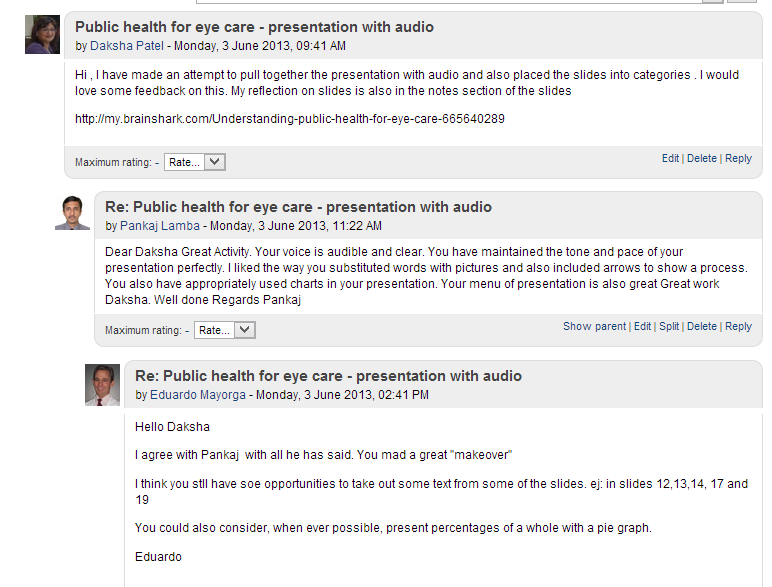 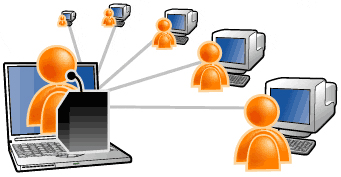 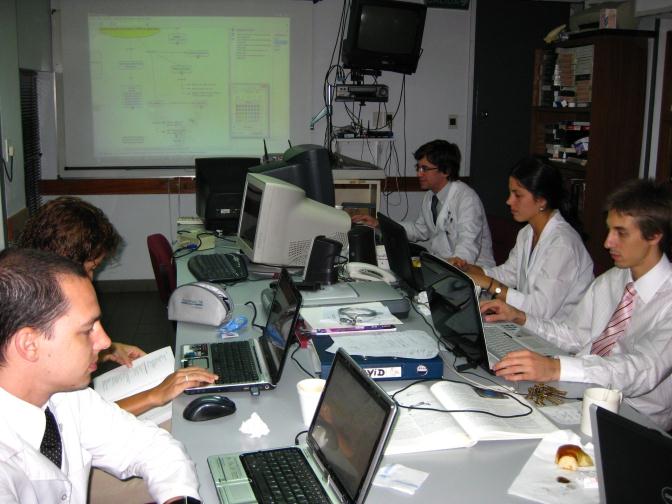 [Speaker Notes: Since we started with webinars even when we don´t have others learners connected, we still have our residents interacting answering and voting through their computers, tablets or smart phones.]
Más eficientes
Razones para incorporar e-learning
Mas interacción
Más idiomas
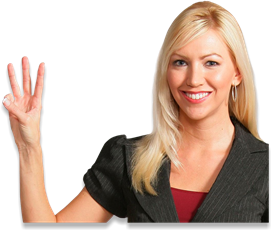 [Speaker Notes: Now that we have clear what we mean by webinars let us take a look at the 3 main reasons why we really need to incorporate this teaching strategy into our teaching toolbox.]
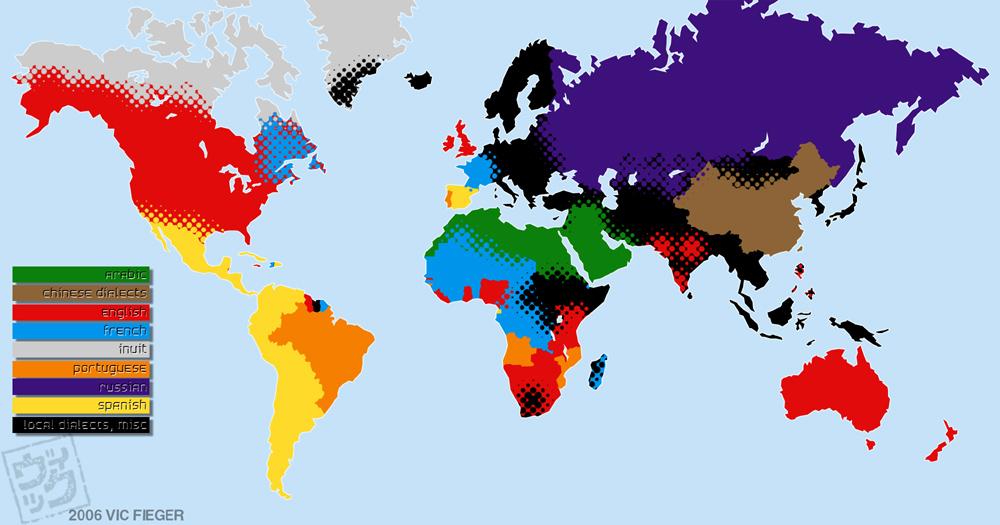 [Speaker Notes: Let's see now the last reason.
Most of e-learning activities, whether they are asynchronous or synchronous are in English.
If you are a teacher and your first language is not English you need the most to run webinars because probably in your country many doctors don't speak English well enough to attend online English webinars. 
Only a part of the world speaks English and a lot of non English speakers are left outside.]
Qué pasa con las zonas horarias?
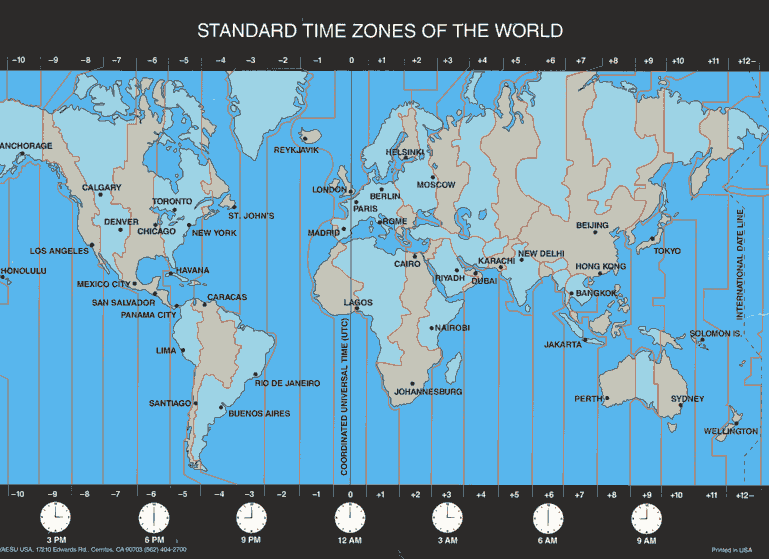 [Speaker Notes: What if you cannot attend a webinar.
Time zones may make very difficult for everybody interested in a webinar to be able to attend it.
Almost every webinar software has incorporated the ability to record it for later attendance.
The ability to pause the replay at the interactivity points allows asynchronous participants still be able to elaborate on the questions and quizzes posted by the speaker]
Grabación de webinars
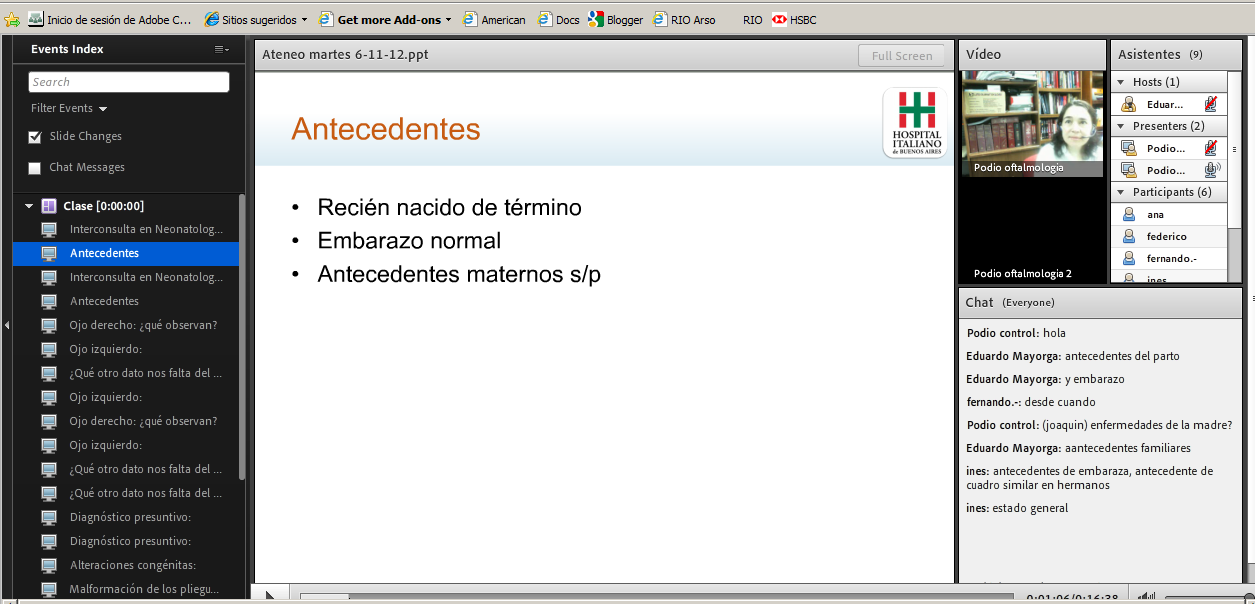 Grabación Webinars: Interactividad?
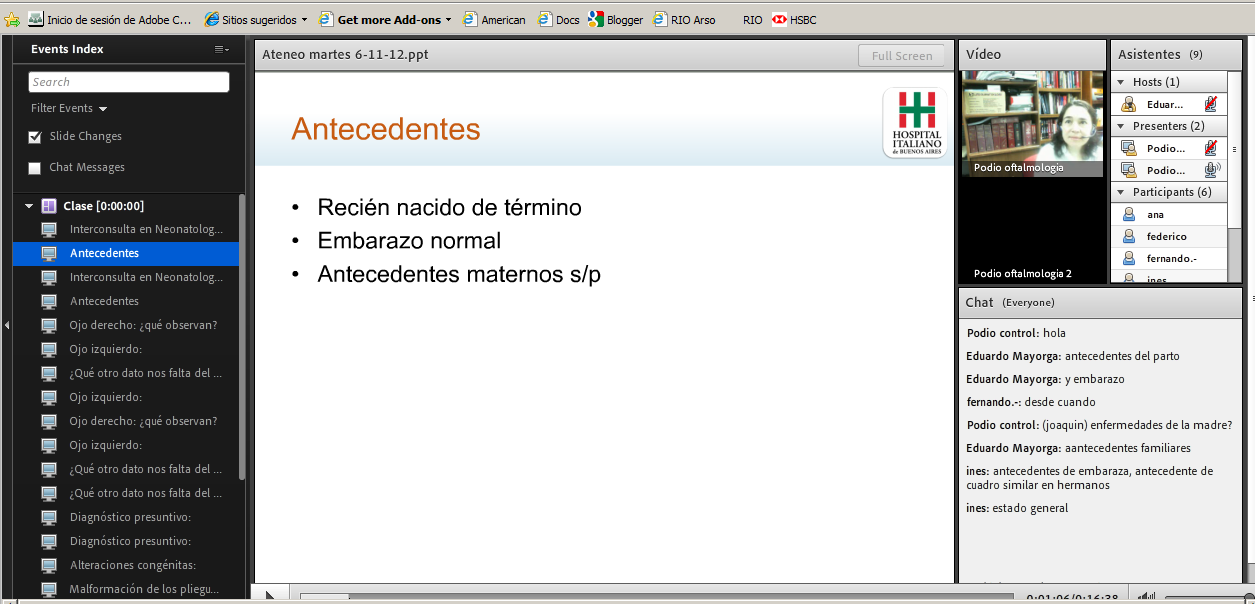 ?
Qué es e-learning?
Contenido
Los beneficios del e-learning.
¿Cómo podemos empezar?
[Speaker Notes: And for this to happen we will need to:
Clearly define what a webinar is
Explain the benefits of webinars
Give some hints and guidance on how to start this experience]
Crear e-learning
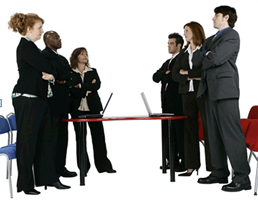 Diseñadores instruccionales
Desarrolladores web
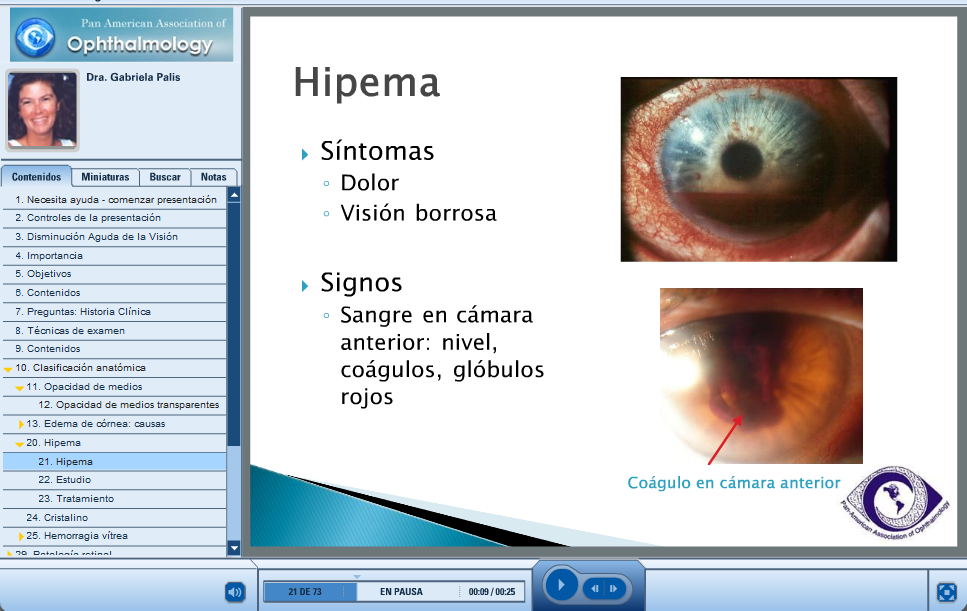 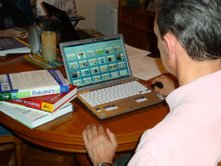 [Speaker Notes: Let´s take a look at some differences between online teaching and face to face.
When we teach face to face we usually do it on the run, with no preparation at all or, when conferencing, we prepare our talks alone with our computers, concentrating mostly on content.

When preparing an online teaching experience there is a team behind it, that can include pedagogues, instructional designers, web developers, content experts.

Let us see why being a content expert is not enough fot teaching.]
Crear e-learning
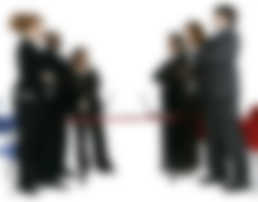 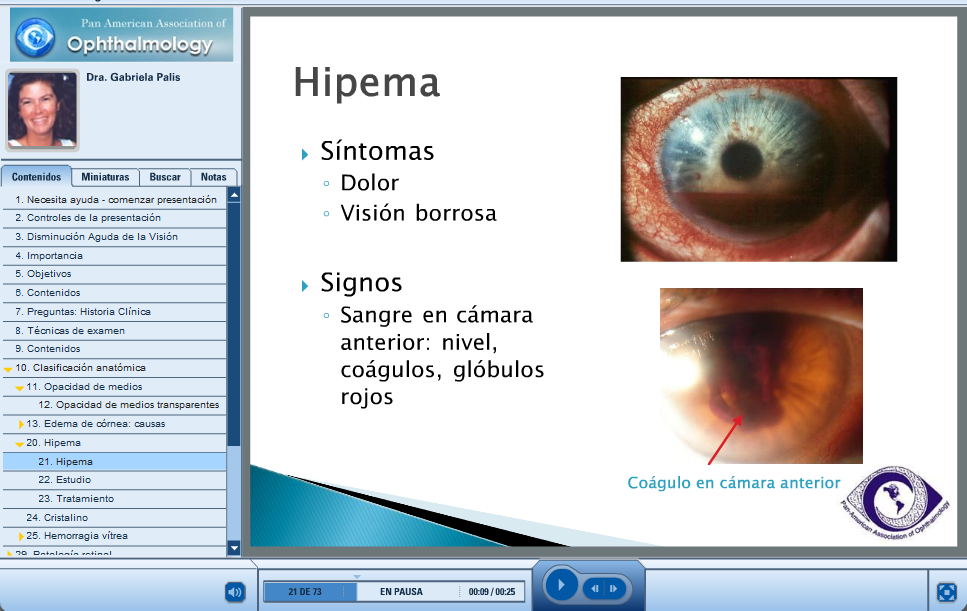 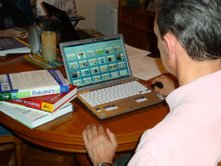 Diseño instruccional
Software bajo costo o gratuito
[Speaker Notes: Let´s take a look at some differences between online teaching and face to face.
When we teach face to face we usually do it on the run, with no preparation at all or, when conferencing, we prepare our talks alone with our computers, concentrating mostly on content.

When preparing an online teaching experience there is a team behind it, that can include pedagogues, instructional designers, web developers, content experts.

Let us see why being a content expert is not enough fot teaching.]
Puedo hacer esto?
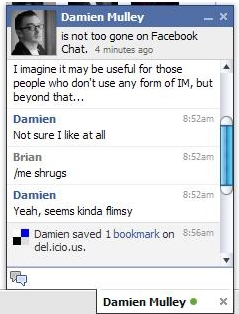 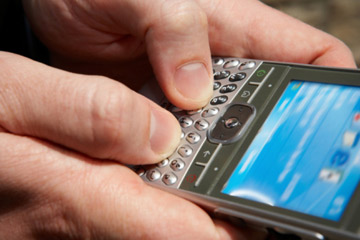 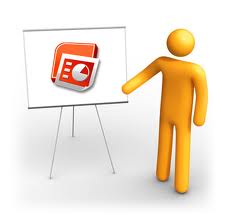 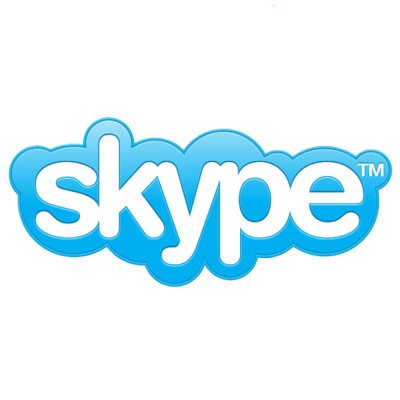 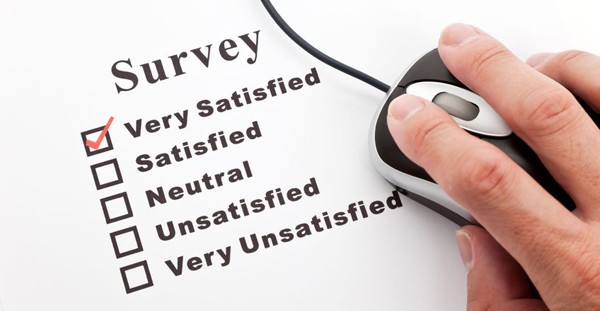 [Speaker Notes: At this time you may be asking yourselves. Can I do this? Isn't this too complicated.
I bet most of you are ready.
If you are able to create presentations with PowerPoint, send SMS messages with your phone, answer an online survey, communicate using Skype, then you have tried all the ingredients of webinar software.]
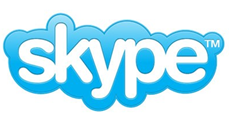 Webinar environment
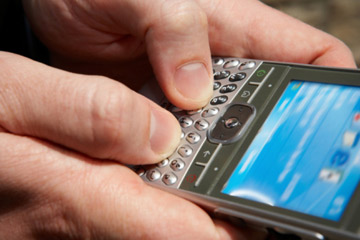 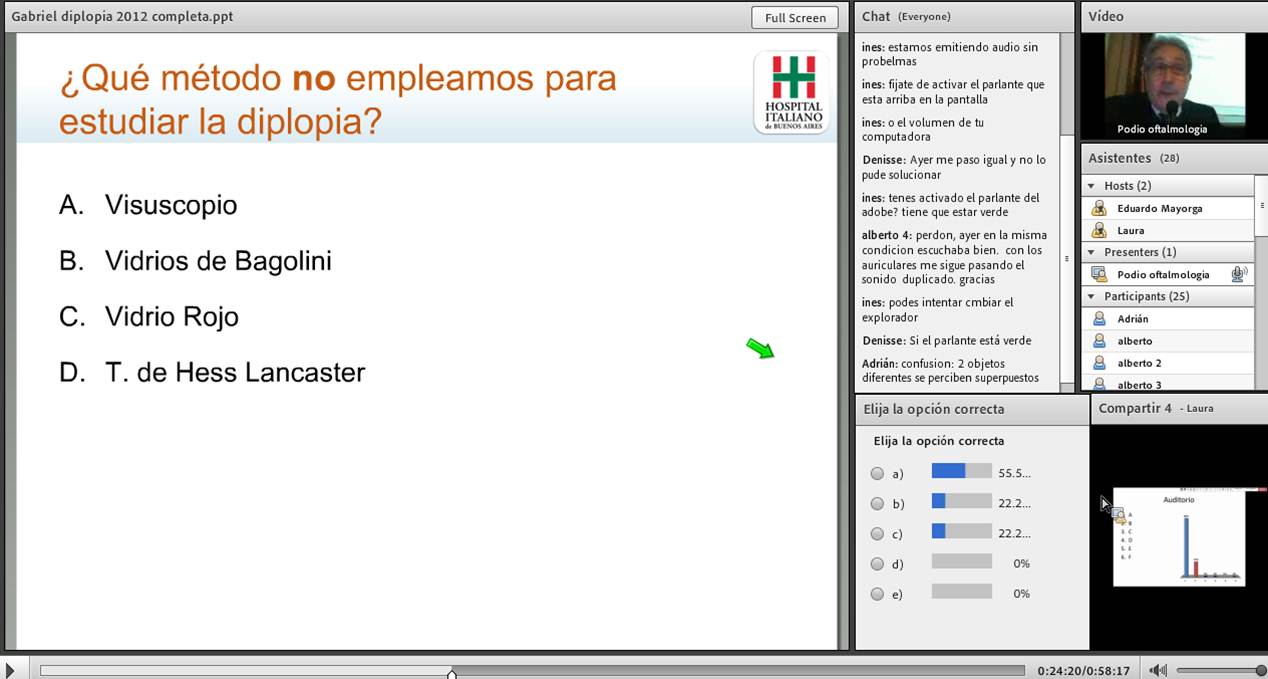 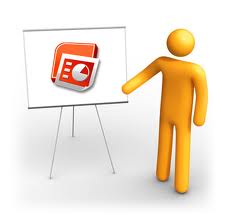 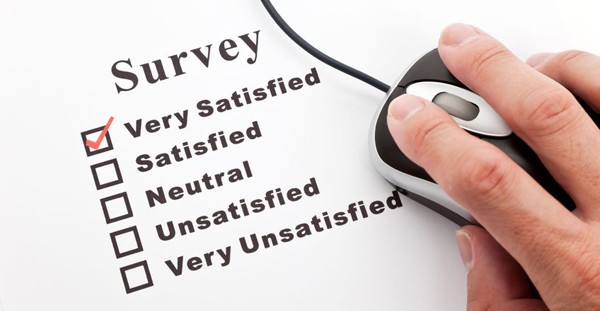 [Speaker Notes: This is the webinar environment with which we work and as you see it has all the components that I mentioned.
PowerPoint
Audio and video as in Skype
Chat windows that simulate]
The Web Based Teaching Course&The Webinar Network
Dr. Eduardo Mayorga
Director for E-learning
International Council of Ophthalmology
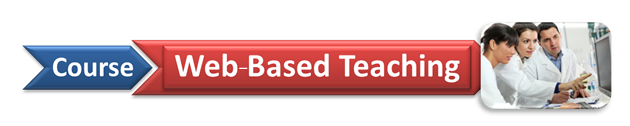 What we planned.
Poner imagen de como enseñamos : clase, clínica cirugía pequeños 
Grupos
Tal vez segunda diapo con los últimos 2 párrafos
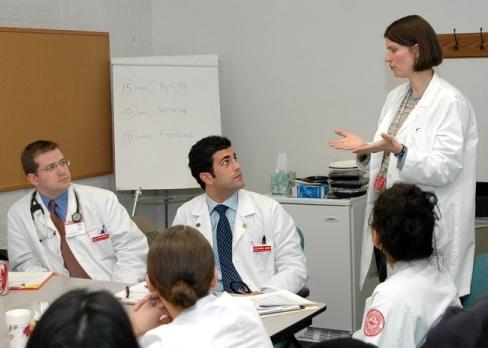 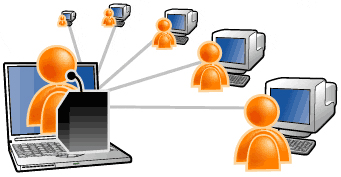 [Speaker Notes: In 2011 we decided to expand our face to face activities to the web.
We took a look at where we could have  the higher impact and, as lectures was one of the most used strategies to teach not only during residency training but specially in CME we decided to work on this
Our goal was to make lectures more effective and at the same time help good lectures get to more learners.]
E-learning Asincrónico
Profesor
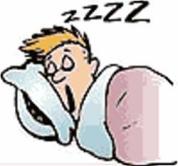 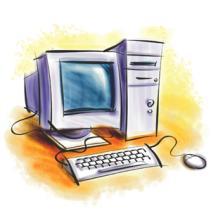 Teorías aprendizaje del adulto
Módulos
Planning a Course
Captar
Mantener atención
Facilitar aprendizaje
Building Course Content
Foto de dormido a atento
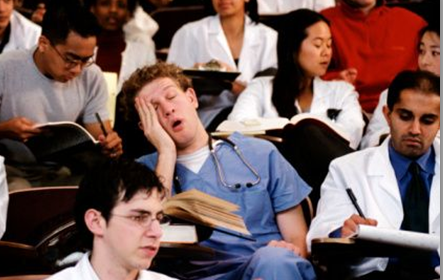 Multimedia Principles
Multimedia Tools
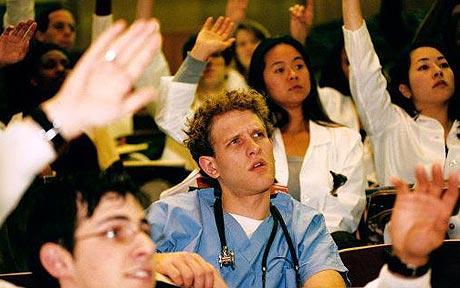 Teorías aprendizaje del adulto
Módulos
Planear un curso
Building Course Content
Escribir metas y objetivos
 Organizar el contenido
 Desarrollar evaluaciones
Imagen de blanco
Multimedia Principles
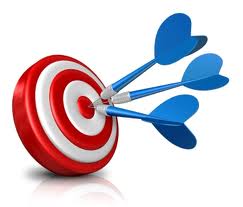 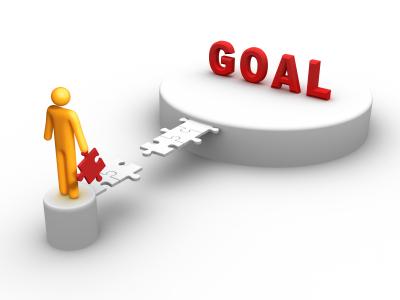 Multimedia Tools
Teorías aprendizaje del adulto
Módulos
Planear un curso
Armar el contenido
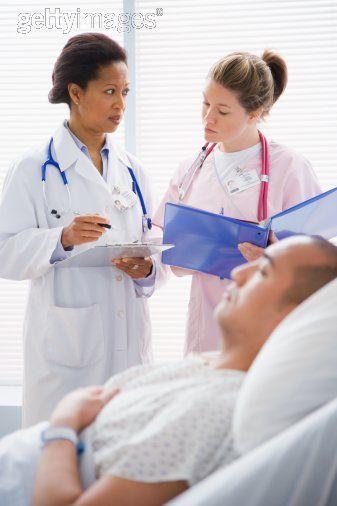 Hechos
 Conceptos 
 Procedimientos
 Procesos
 Principios
Multimedia Principles
Multimedia Tools
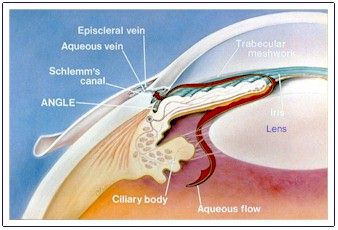 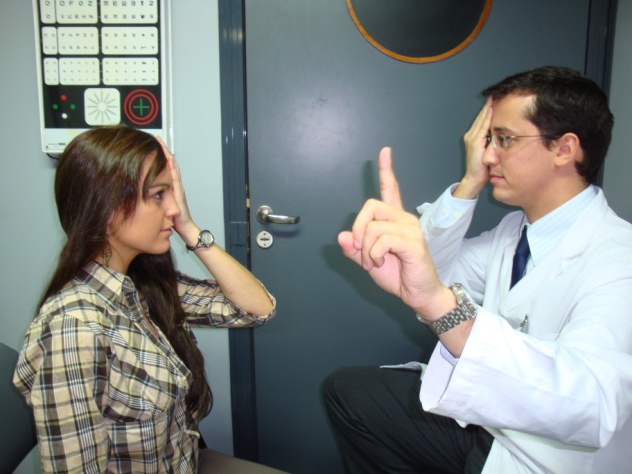 Teorías aprendizaje del adulto
Módulos
Planear un curso
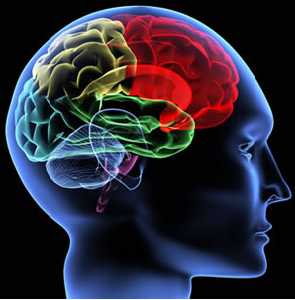 Armar el contenido
Imagen de video y gráficos
Principios multimedia
Herramientas multimedia
Psicología cognitiva
  Combinación de multimedia
  Aprendizaje efectivo
Teorías aprendizaje del adulto
Módulos
Planear un curso
Armar el contenido
Principios multimedia
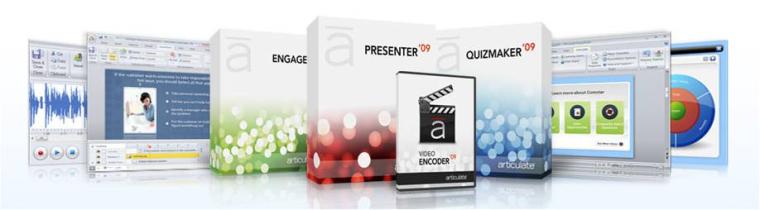 Herramientas multimedia
Presentaciones online
  Cuestionarios
  Actividades interactivas
The tutors
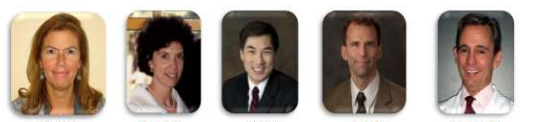 Eduardo
Mayorga
Karl
Golnik
Gabriela 
Palis
Helena
Felipe
Andrew
Lee
Week 1
Week 5
Week 3
Desarrollo
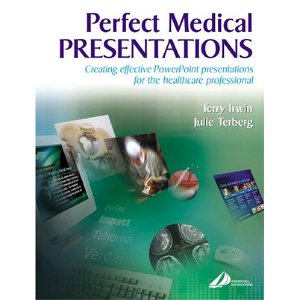 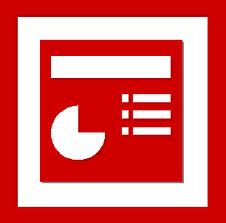 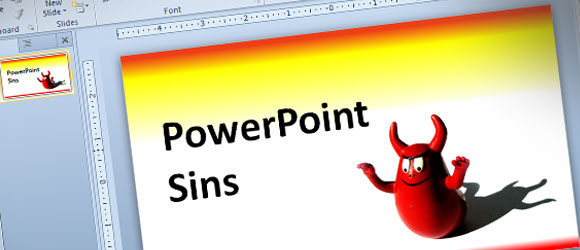 Week 2
Week 4
Week 6
Actividades
Presentaciones audiovisuales
Presentar nuevo conocimiento
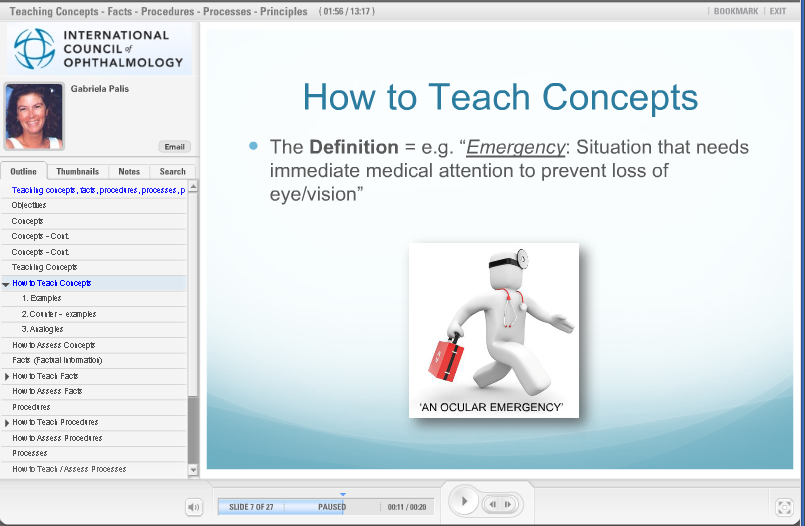 Actividades
Presentaciones audiovisuales
Presentar nuevo conocimiento
Lecturas recomendadas
Artículos y libros
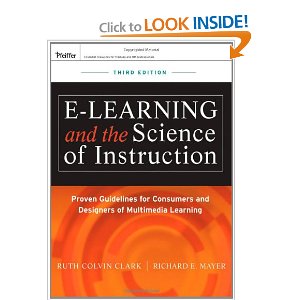 Actividades
Presentaciones audiovisuales
Presentar nuevo conocimiento
Lecturas recomendadas
Artículos y libros
Foros de discusión
 Preguntas y discusiones
Foros de reflexión
Aprendizaje y aplicación
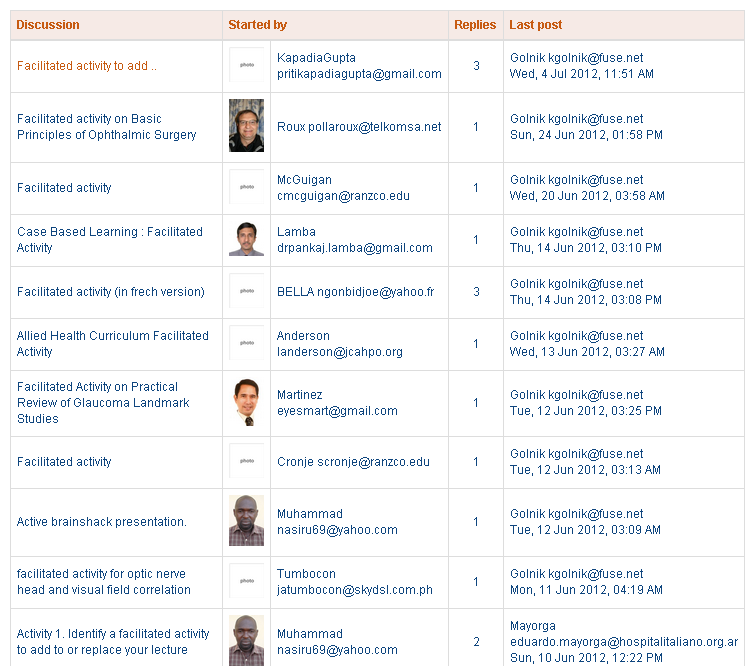 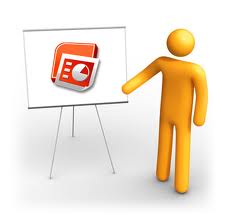 Actividades
Presentaciones audiovisuales
Presentar nuevo conocimiento
Lecturas recomendadas
Artículos y libros
Foros de discusión
 Preguntas y discusiones
Foros de reflexión
Aprendizaje y aplicación
 Ejercitación práctica
Crear de principio a fin
 Práctica con el software de desarrollo
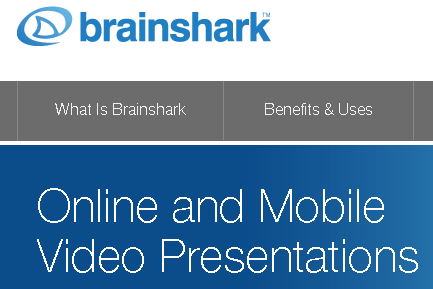 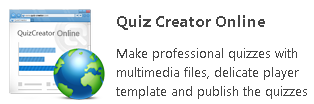 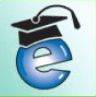 The Webinar Network
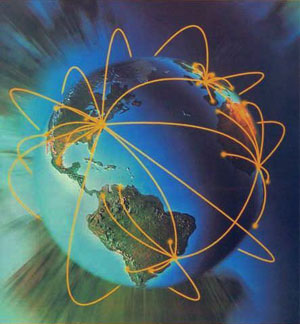 Webinars
Futuros
Repositorio
Guias
Webinars
pasados
Sitio
Web
The Webinar Project
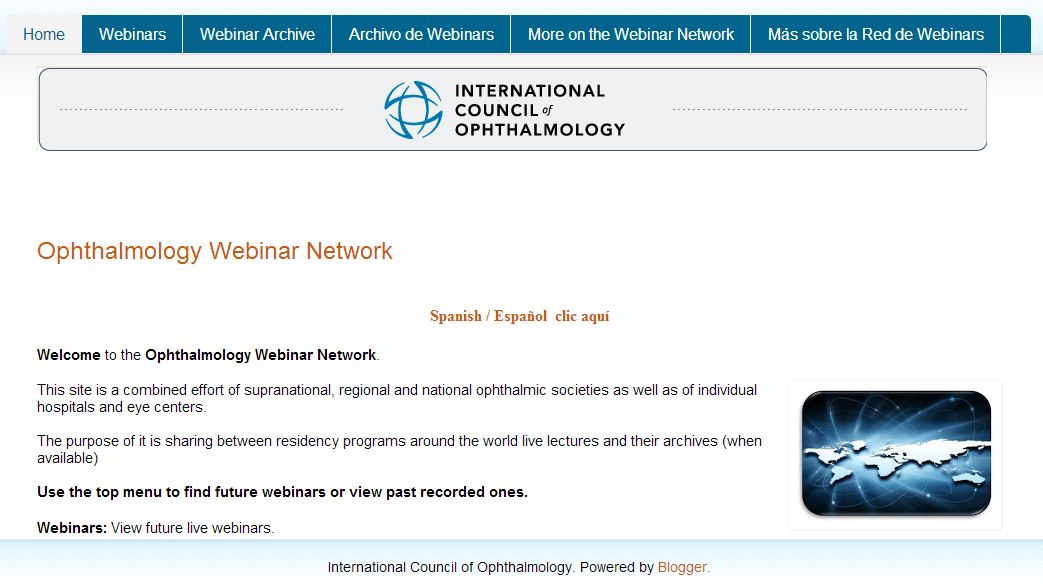 Imagen de webinar site
[Speaker Notes: Webinars have been around for a time in ophthalmology but it is not yet an everyday activity in residencies. 
We believe it should, and for this we have already set up a site where we have
Setup some basic guidelines for preparing content for webinars
Started a directory for live and recorded webinars
Offer assistance to eye departments for starting their own webinars.]
The Webinar Project
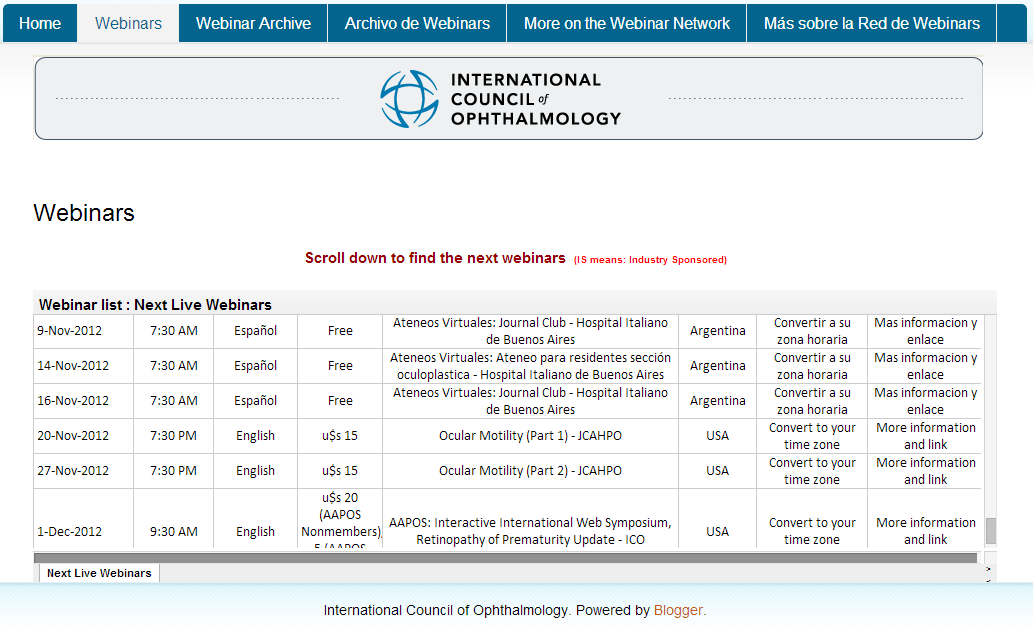 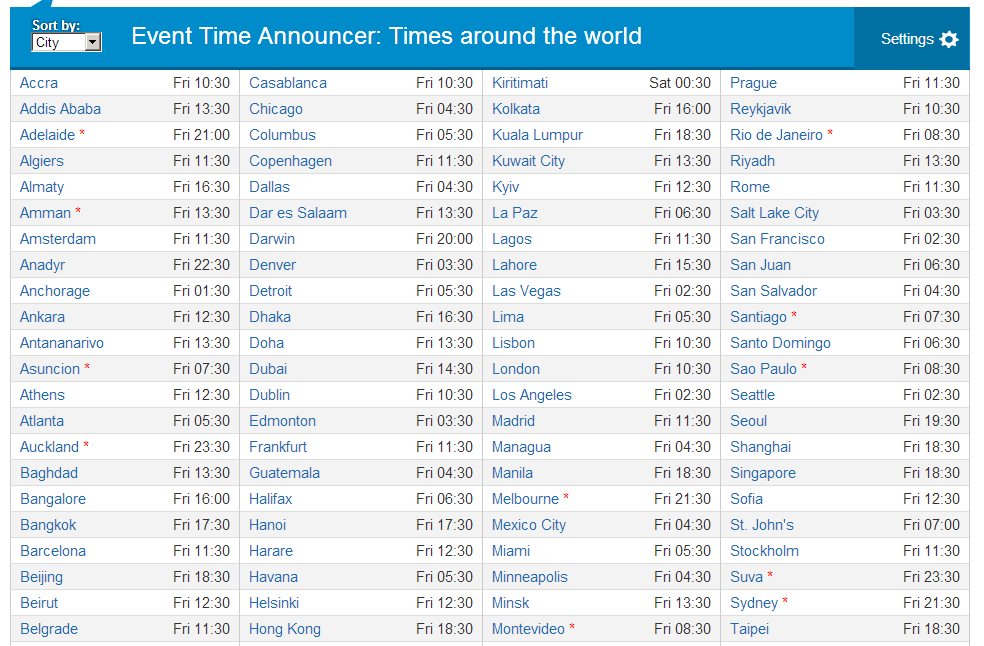 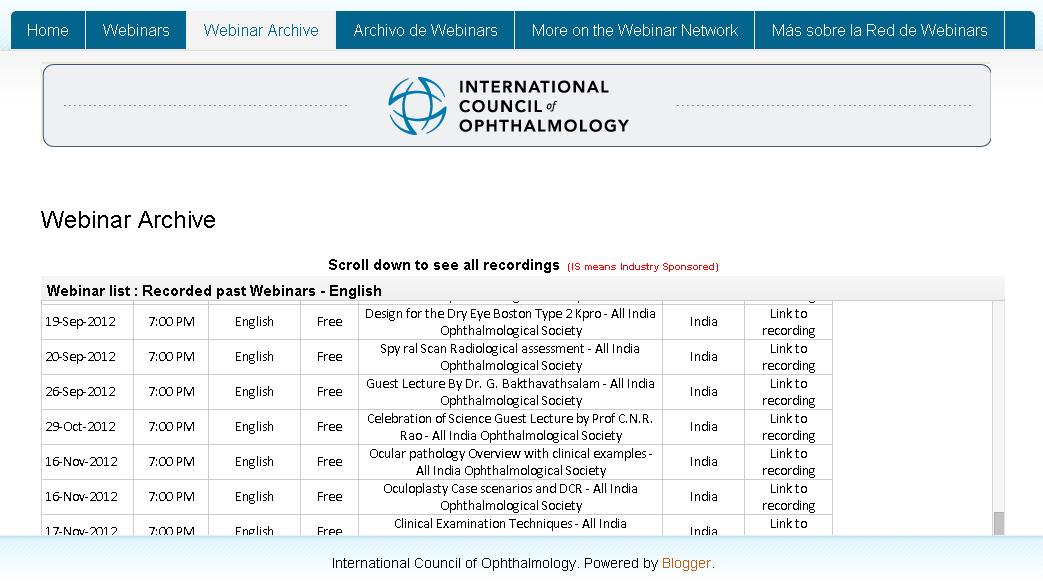 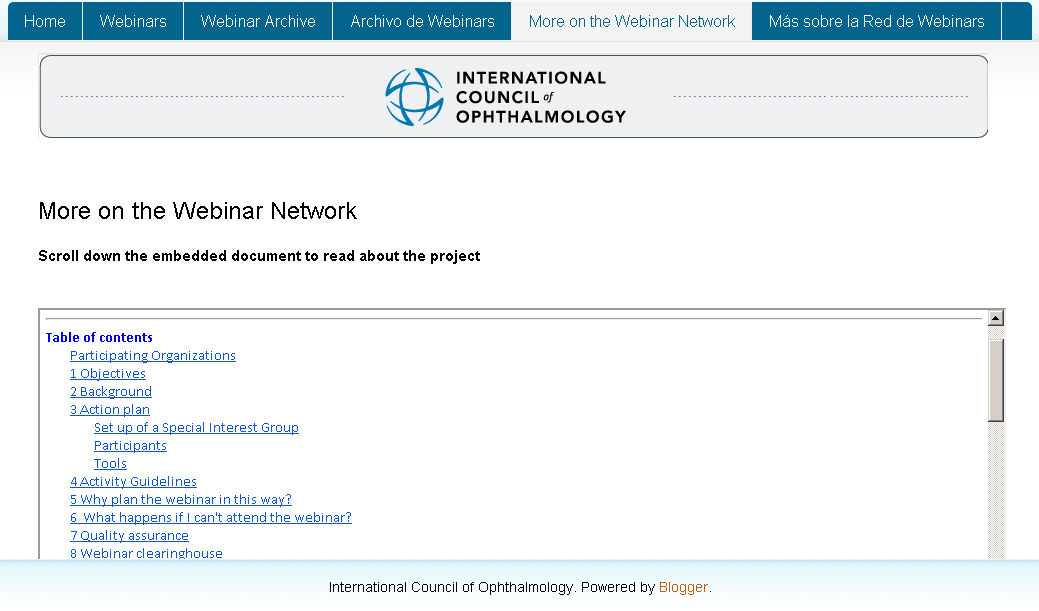 Synchronous E-learning
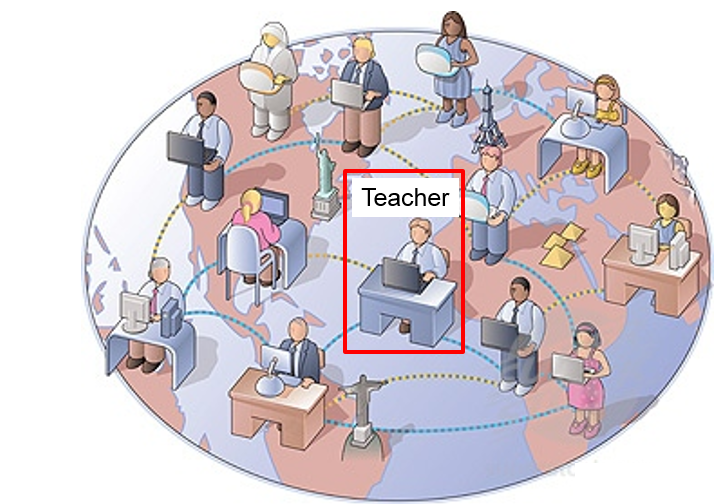 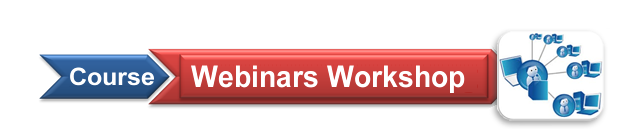 Week 1
Week 5
Week 7
Week 3
How it works
Week 2
Week 4
Week 6
Week 8
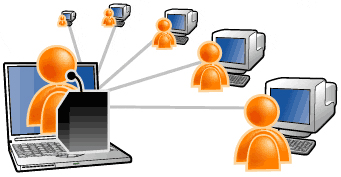 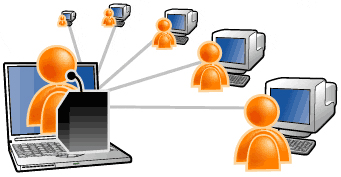 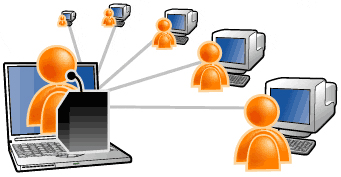 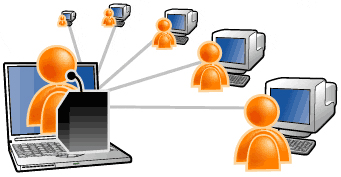 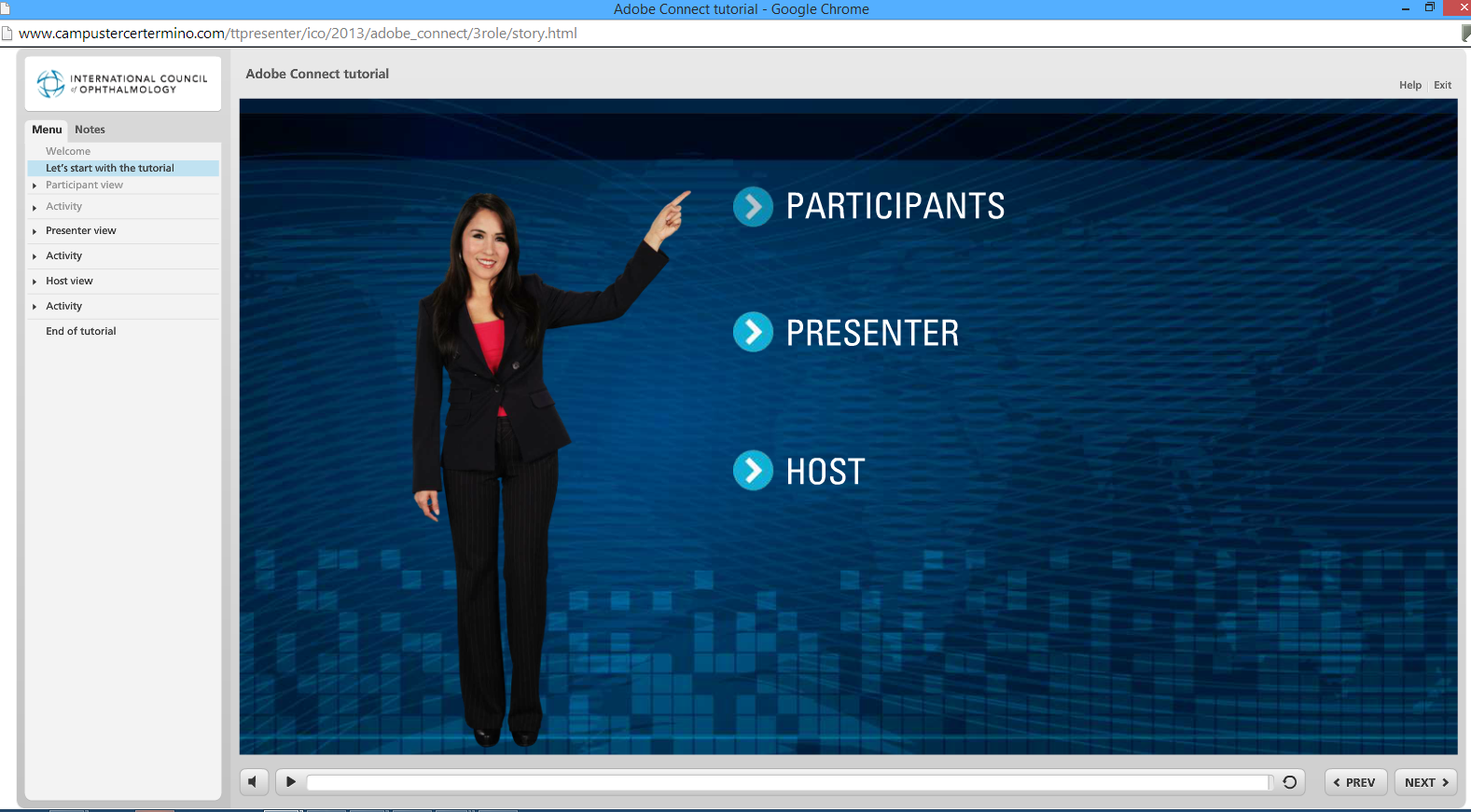 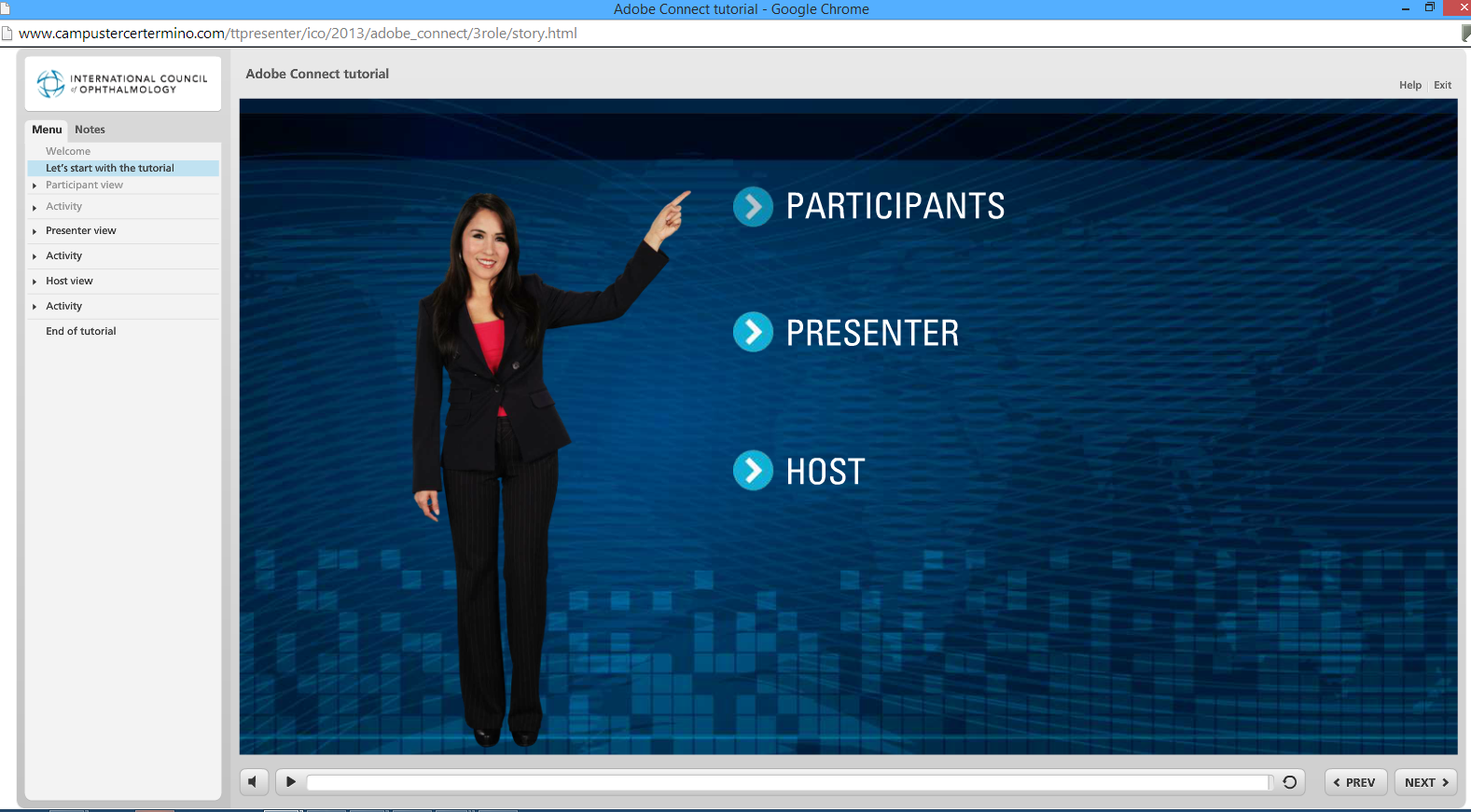 Informal training
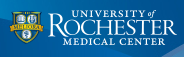 Matt Gearinger, USA


Eduardo Viteri, Ecuador


Sandra Brenes, USA


Anahi Lupinacci, Argentina


Luis Gonzalez, Paraguay
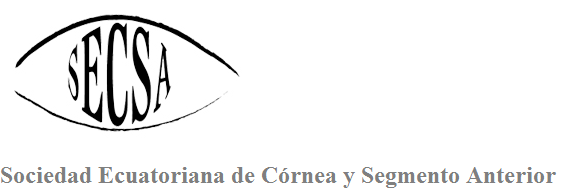 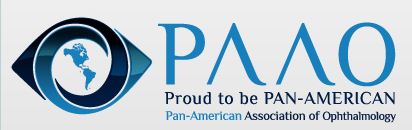 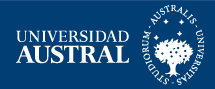 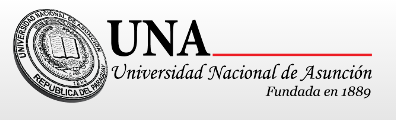 Resultados
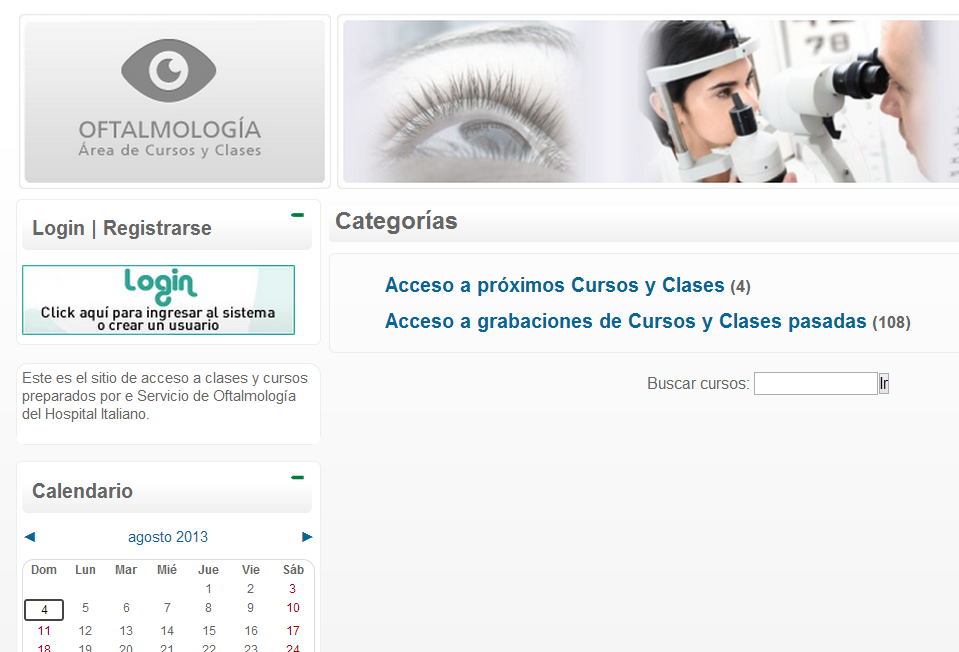 [Speaker Notes: http://campus.oftalmohi.com/]
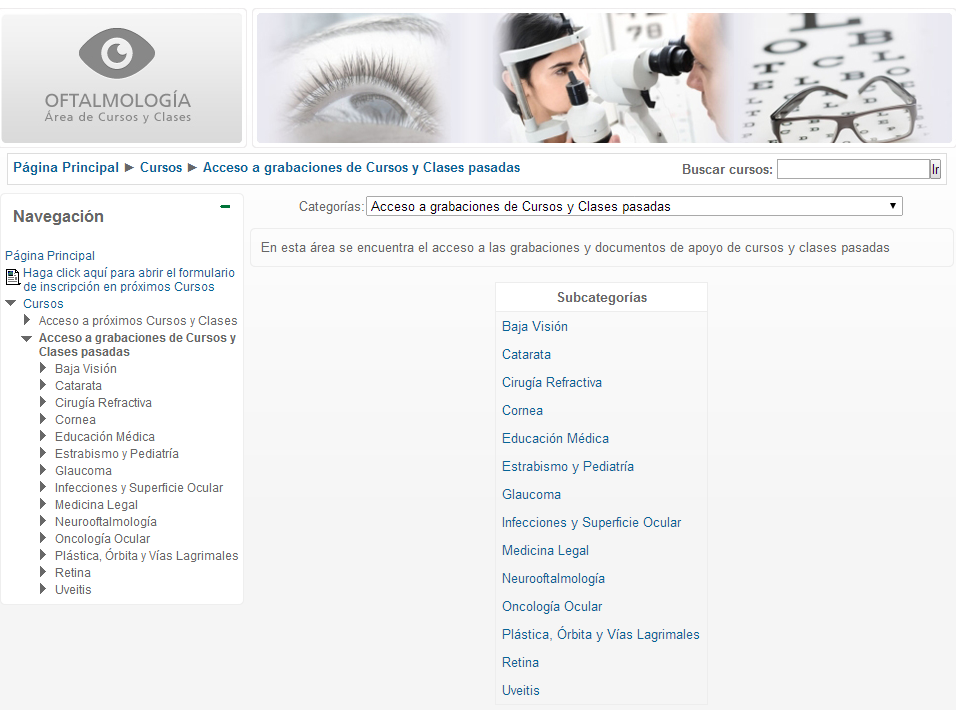 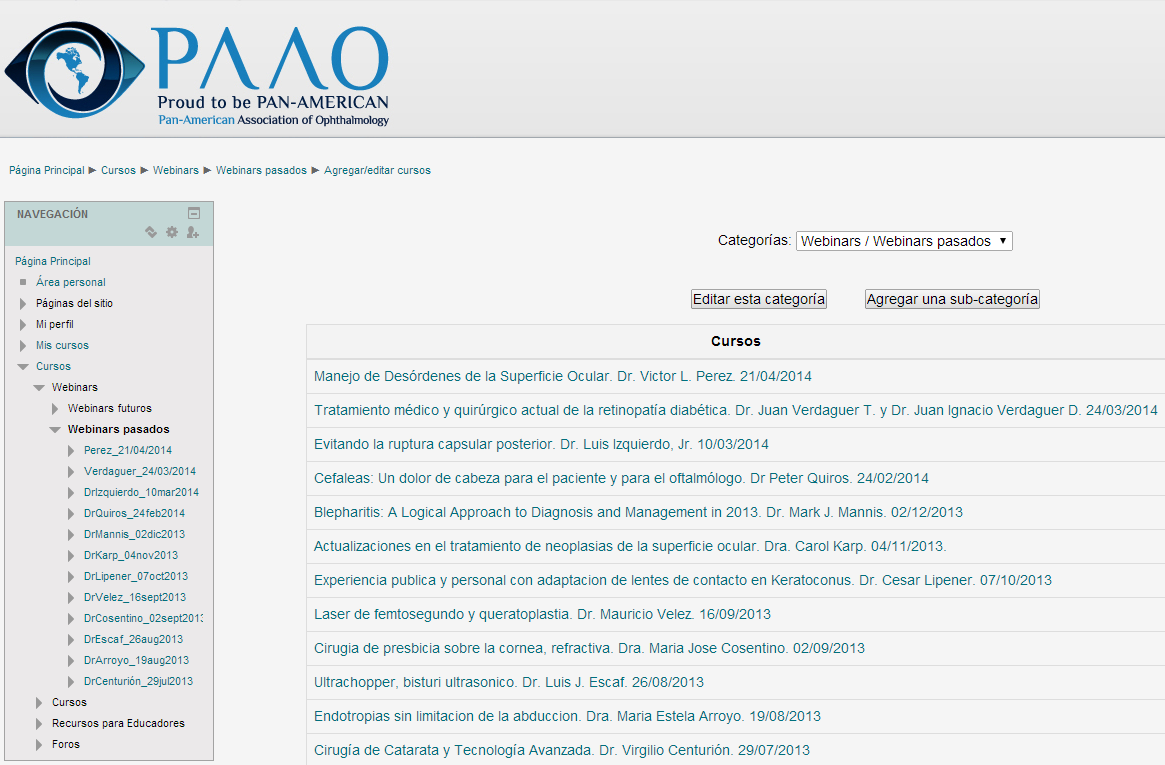 Conclusiones
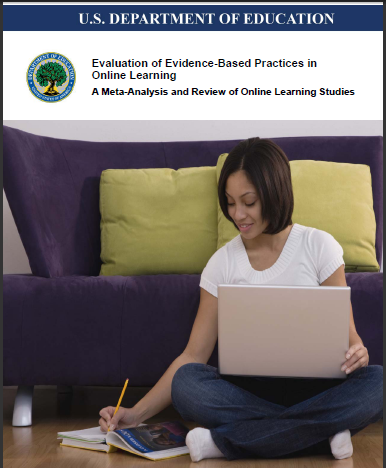 E-learning mejor que presencial
Incorporar
Procesar
Procesamiento
Almacenar
Evocar
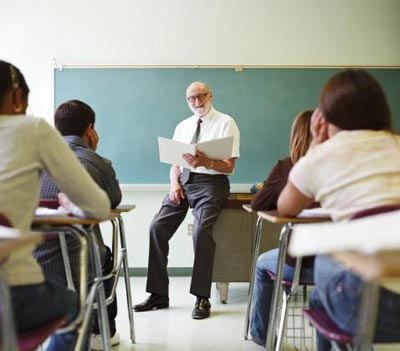 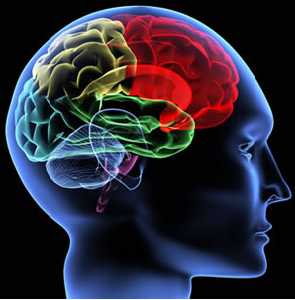 Aplicar
Transferencia
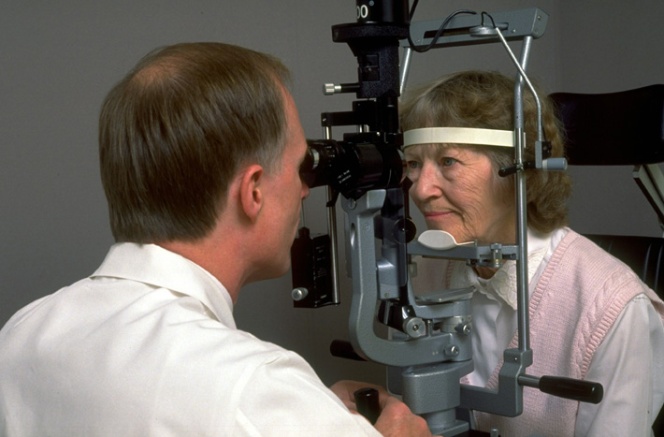 [Speaker Notes: An added value I found in webinars is that it changed the way we prepared lectures.
As you probably all know lectures is one of the most ineffective ways of teaching because a one way lecture where the teacher speaks and the learners learn holds only one of the fazes of the process of learning: the transference faze. For learning to occur you also need the learner incorporate, process, retrieve and be able to apply what he learned.]
Crear e-learning
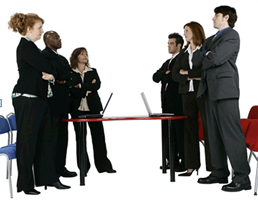 Diseñadores instruccionales
Desarrolladores web
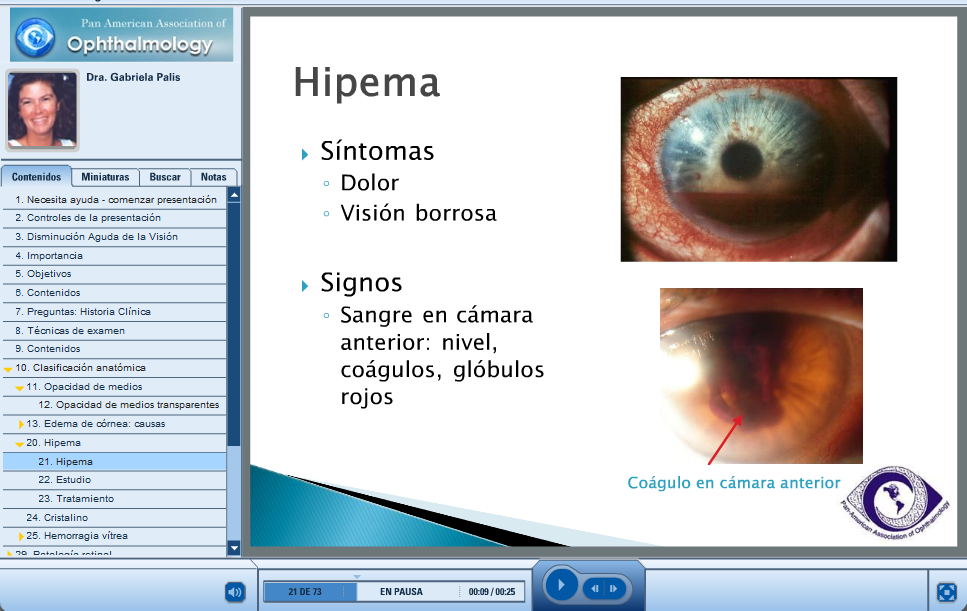 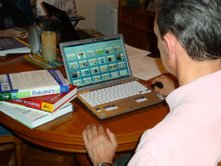 [Speaker Notes: Let´s take a look at some differences between online teaching and face to face.
When we teach face to face we usually do it on the run, with no preparation at all or, when conferencing, we prepare our talks alone with our computers, concentrating mostly on content.

When preparing an online teaching experience there is a team behind it, that can include pedagogues, instructional designers, web developers, content experts.

Let us see why being a content expert is not enough fot teaching.]
Developing e-learning
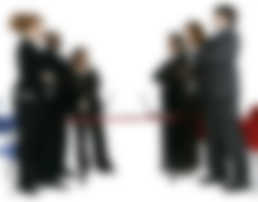 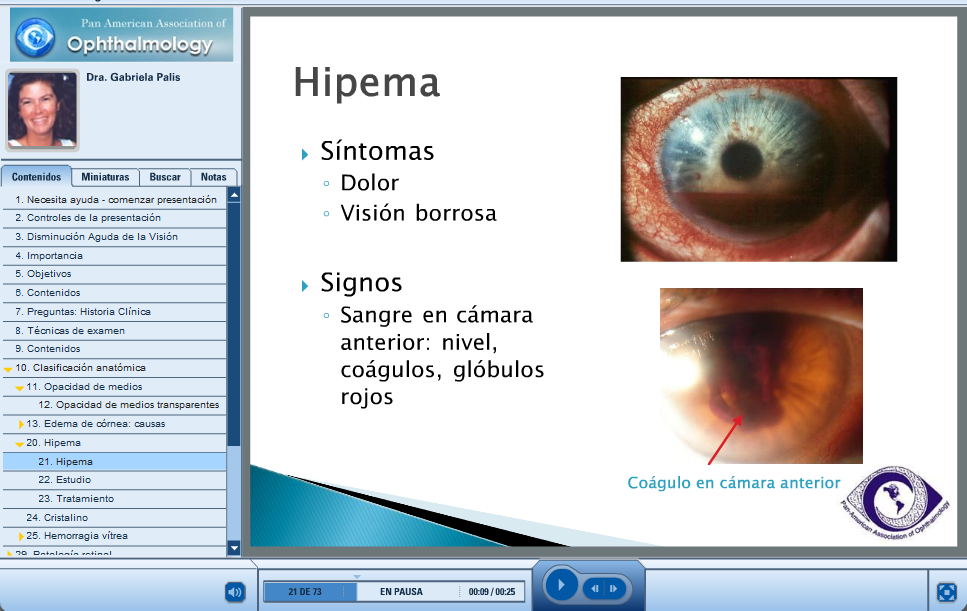 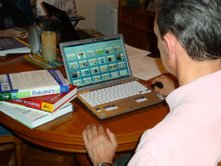 Instructional design
Free or
low cost software
[Speaker Notes: Let´s take a look at some differences between online teaching and face to face.
When we teach face to face we usually do it on the run, with no preparation at all or, when conferencing, we prepare our talks alone with our computers, concentrating mostly on content.

When preparing an online teaching experience there is a team behind it, that can include pedagogues, instructional designers, web developers, content experts.

Let us see why being a content expert is not enough fot teaching.]
¿Cómo puedo empezar?
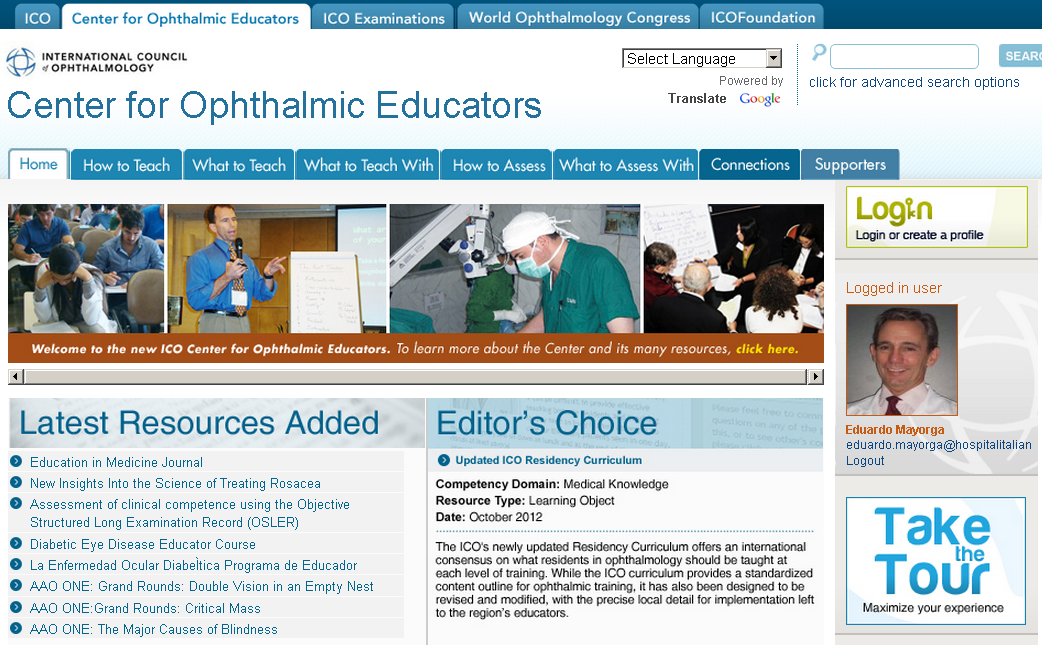 elearning@icoph.com
[Speaker Notes: If you have bought into the webinar idea but don't know how to start, contact us at the ICO. We will guide you and help you set up your webinars]